Topografie starověké Itálie
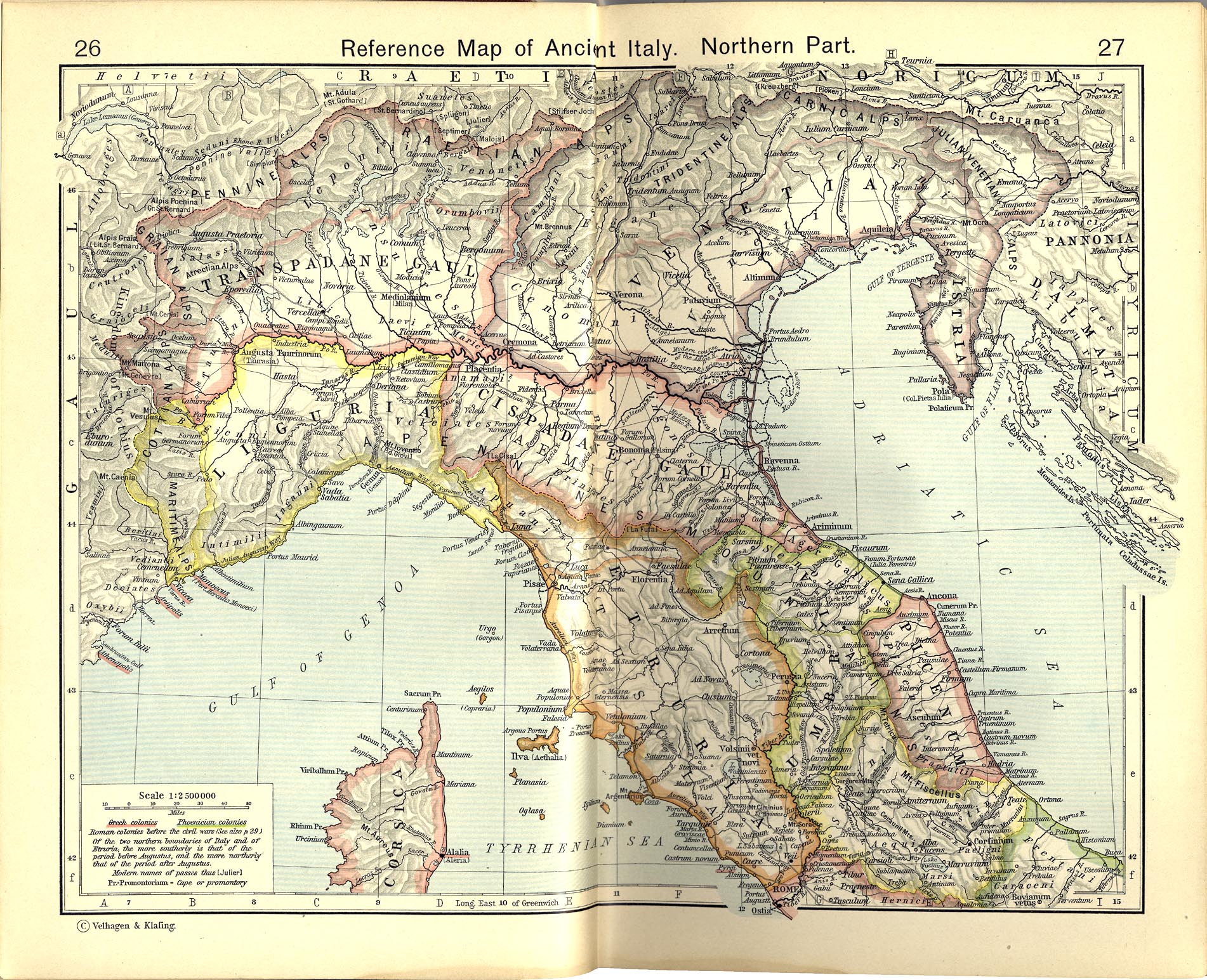 Regio VIII: Gallia Cispadana (Aemilia), Regio IX: Liguria, Regio X: Venetia et Histria, Regio XI: Gallia Transpadana
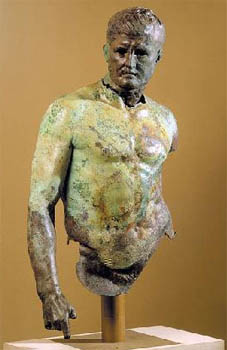 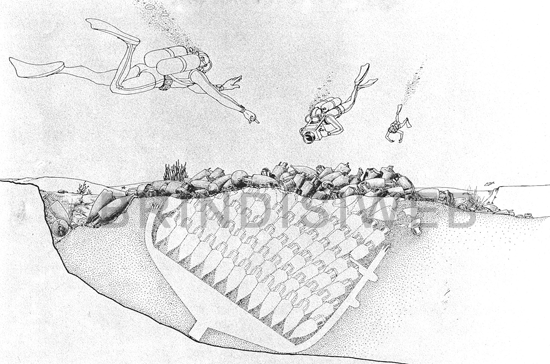 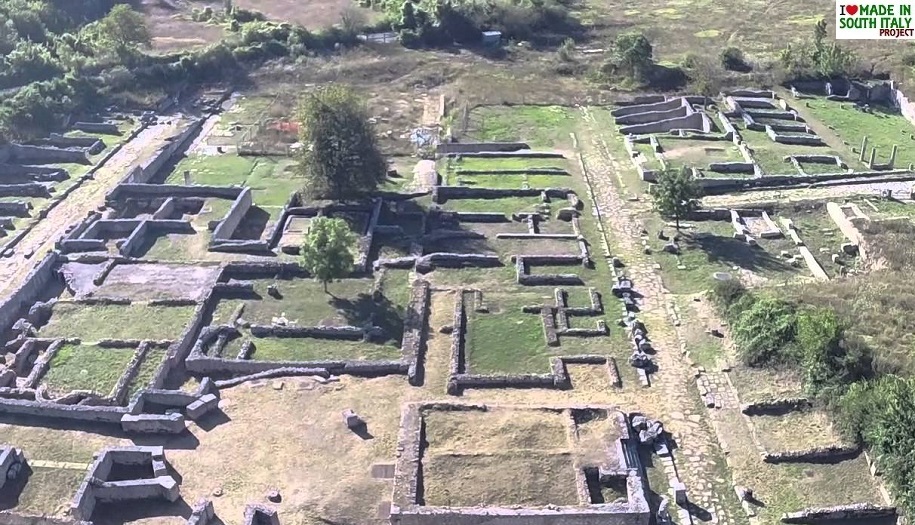 a
b
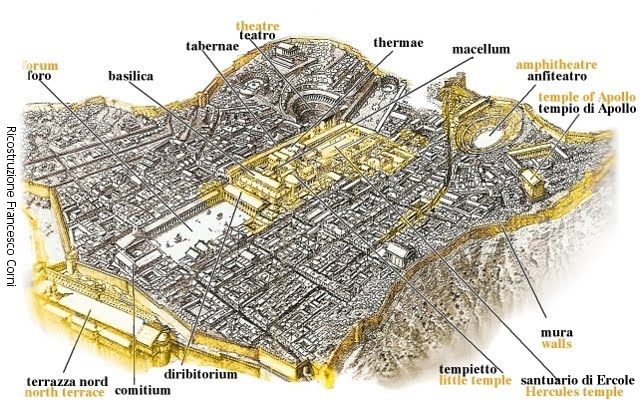 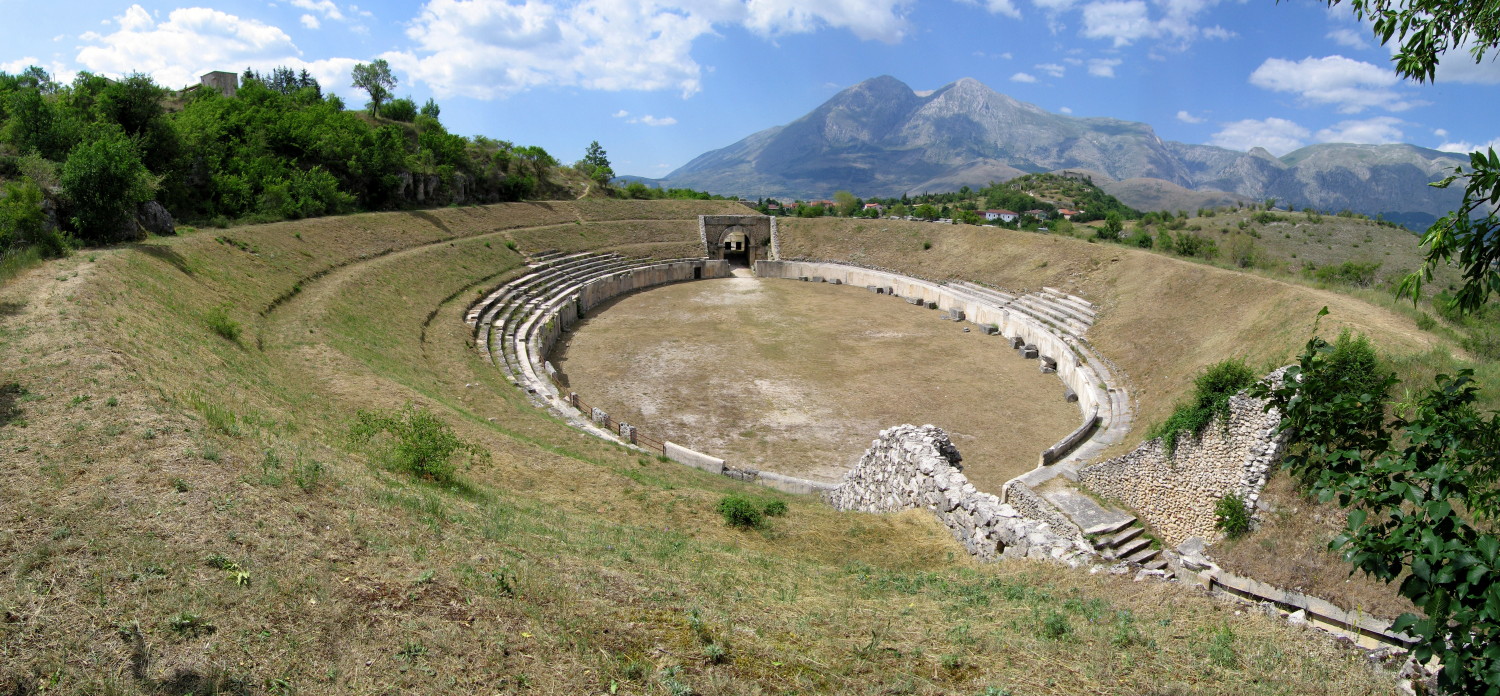 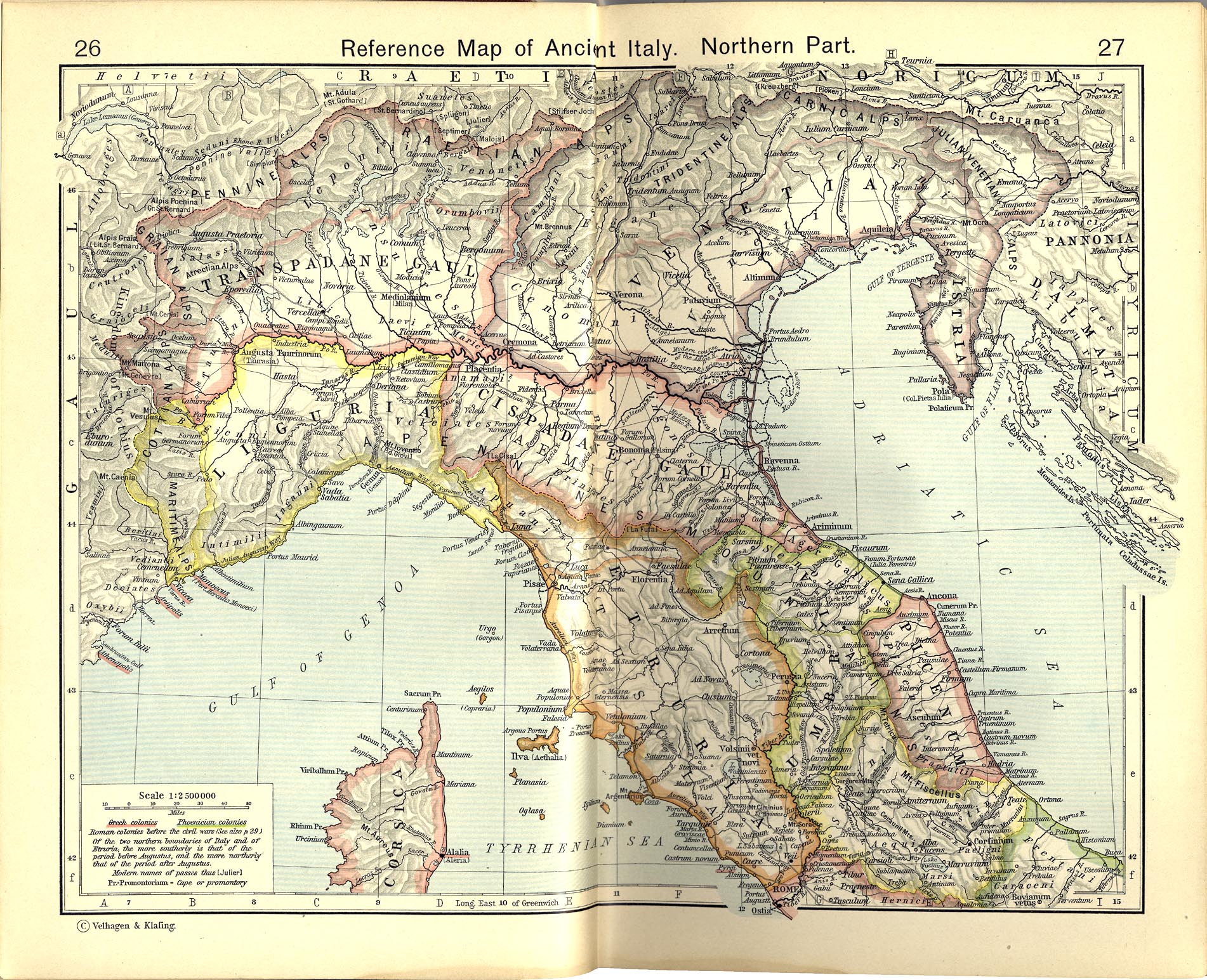 Regio VIII – Aemilia (Gallia Cispadana)
Aemilia (Gallia Cispadana)

- dnešná Emilia-Romagna
- osídlenie doložené už od paleolitu – dve Venuše (Savignano sul Panaro, Chiozza di Scandiano
- eneolit – kultúra Remedello – 2500-1800 BC – spájaná s prvou vlnou indoeurópskych kmeňov usadených na území Talianska
- doba bronzová – Terramare – poľnohospodárstvo, spracovanie kovov, na východe – Apeninská kultúra – chov dobytka, sťahovanie stád
 doba železná – zač. 9. – pol. 6. stor. BC – Villanovská kultúra – pri Bologni – Villanova – osídlenie s chatrčami, spracovanie bronzu a železa, bohaté kremačné pohreby (podobné ako v Cerveteri a Tarquinii)
 rozvoj v 8. – 7. stor. BC – kontrola obchodu medzi Etrúriou a Picenom, okolo Bologne spracovanie bronzu
- pol. 6. stor. BC – urbanizmus – zakladanie miest so silnou etruskou kultúrou – prvé mesto etruského spolku – Felsina
Marzabotto – založené v priebehu 5. stor. BC
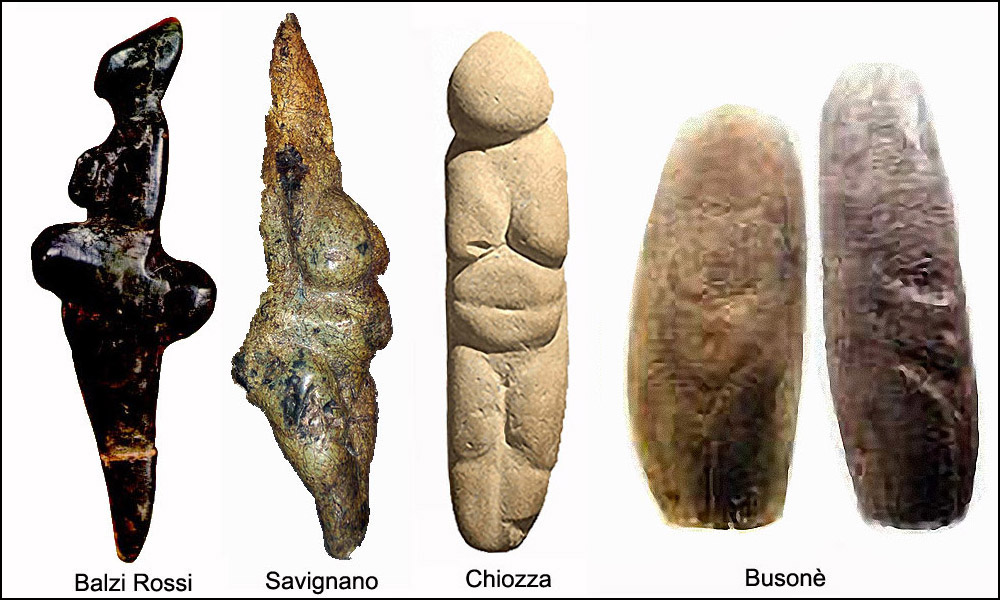 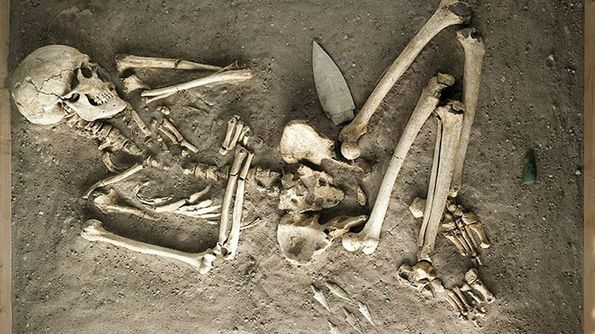 invázia Gallov – zničenie etruskej konfederácie
 Felsina - Bononia („mesto“)
- 295 BC – bitka pri Sentine – Rimania porazili koalíciu Samnitov, Etruskov, Umbrov a Gallov
- 268 BC – latinská kolónia Ariminum
- via Aemilia – 187 BC
- via Popilia – k Ravenne a Aquilei
- augustovské obdobie – Regio VIII, villa Russi
- 3. stor. AD – rozdelenie na dve časti – východná (Flaminia), západná (Aemilia), východná časť – centrum Ravenna (prístav, sídlo Honoria v 402 a Teodorica, dôležité cirkevné stavby) – zvyšok regiónu chátra
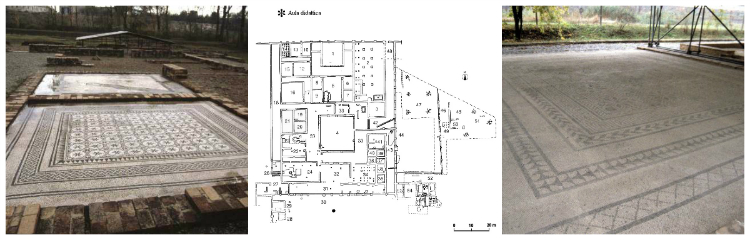 Bologna (Bonona, Bononia, Felsina)
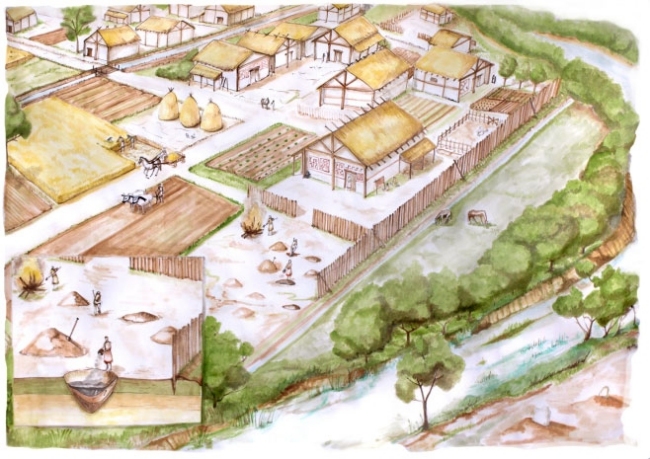 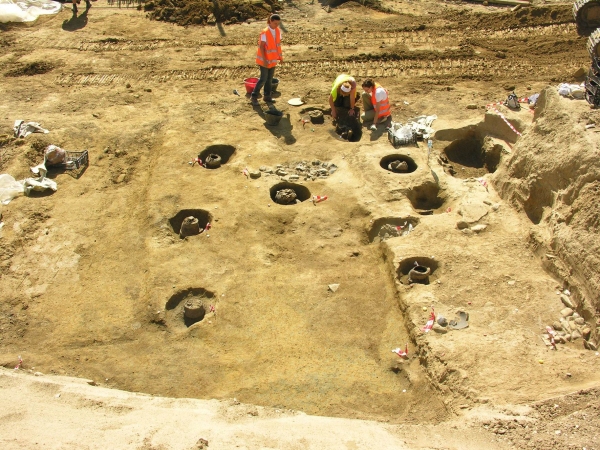 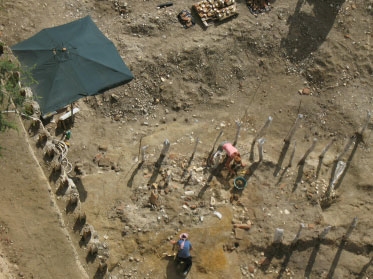 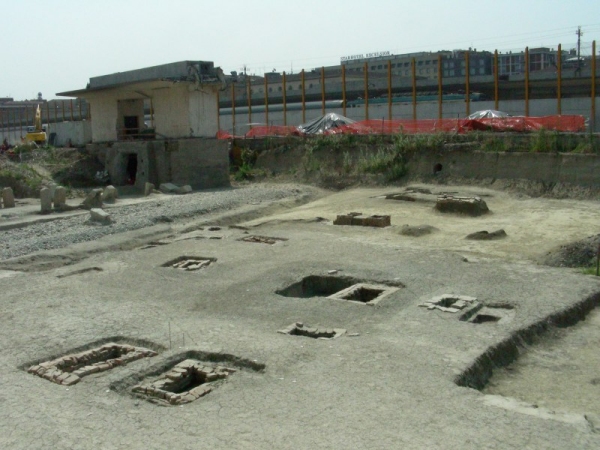 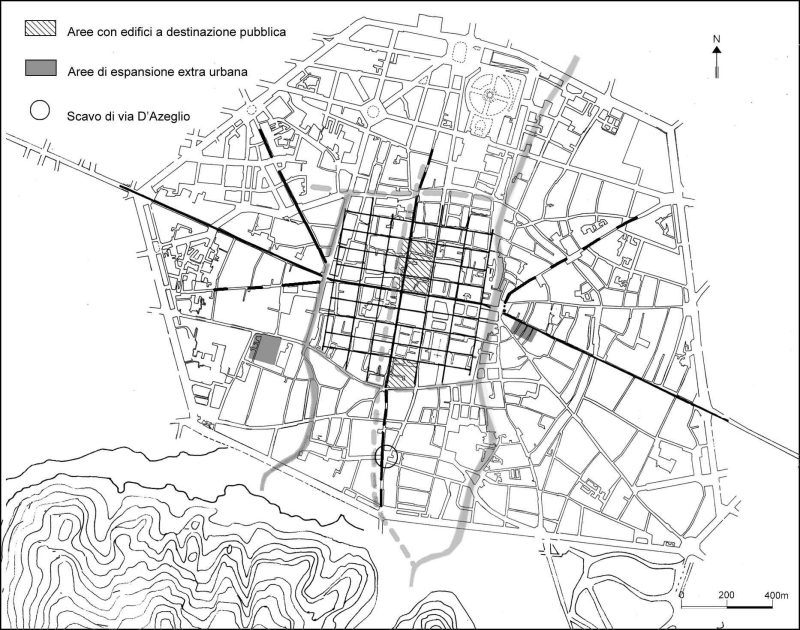 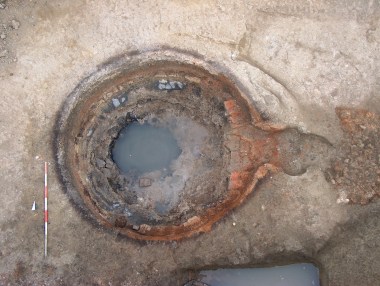 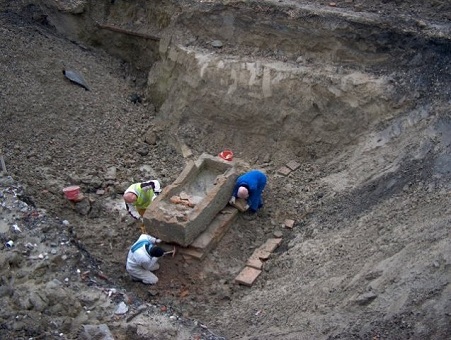 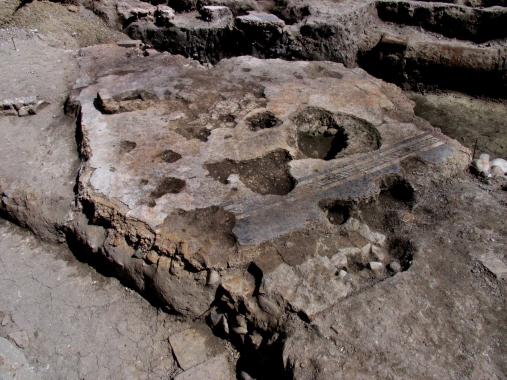 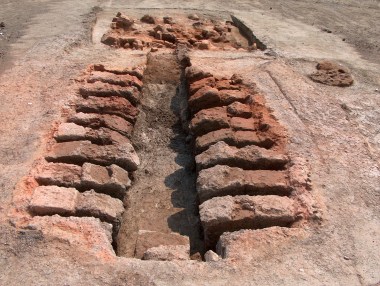 Marzabotto
- blízko Ravenny
 etruské mesto, kon. 6. stor. BC
 prekvitá počas 5. stor. BC až do pol. 4. stor. BC (galská invázia)
- sčasti osídlené aj malou skupinou Keltov, v období republiky – malé poľnohospodárske osídlenie
Santuario della fonte – kon. 6. a zač. 5. Stor. BC – veľké štvorcové bloky kameňov, kult spojený s liečiteľstvom – liečivé pramene – ex voto
Pravidelná sieť ulíc – jedna vertikálna, tri horizonátlne, pravidelné rozdelenie územia mesta
Pece na keramiku, dielne na spracovanie kovov
Južná časť: villa Aria a akropola s chrámom (zachovali sa len dva múry), oltár, ďalší chrám – perfektne etruský chrám (rozmery) – podľa popisu Vitruvia, ako má vyzerať etruský chrám
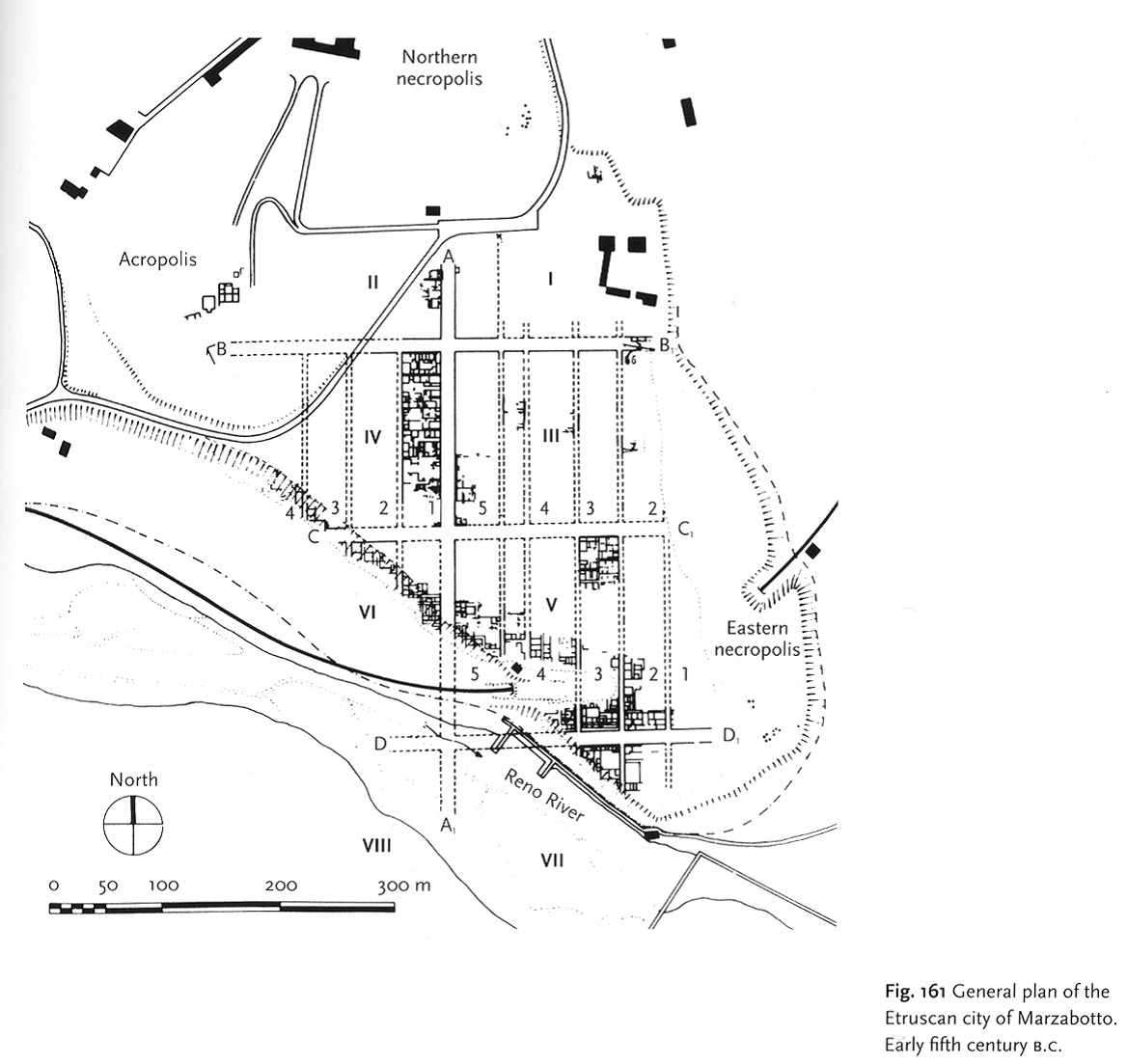 Domy
 dôležitý doklad vývoja domu na Apeninskom polostrove
 kamenné základy, hlinené škridle
 rozloženie domu: okolo otvoreného dvora rozmiestnené miestnosti
 na dvore niekedy studňa
 miestnosti spojené s remeselnou činnosťou alebo obchodom – smerom do ulice
 spracovanie kovu a hliny – pece

 2 pohrebiská
 hrobky z travertínu
 označené: kameňom, malým stĺpikom, kameňmi v tvare cibule, stély
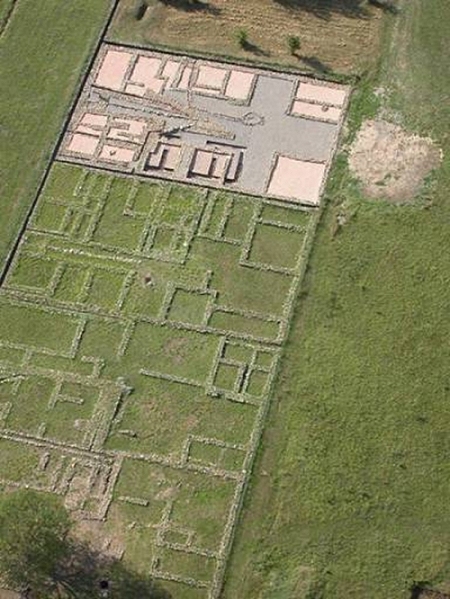 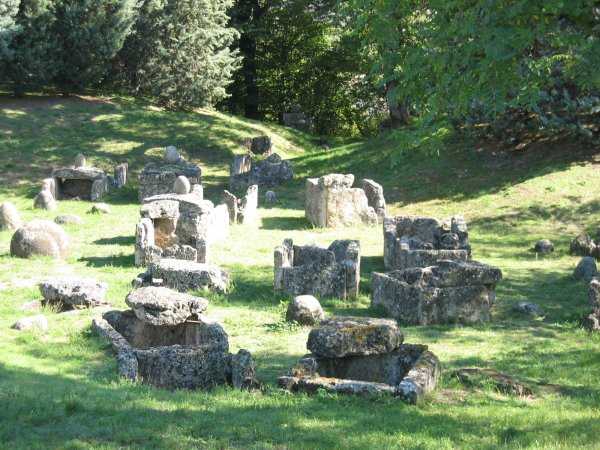 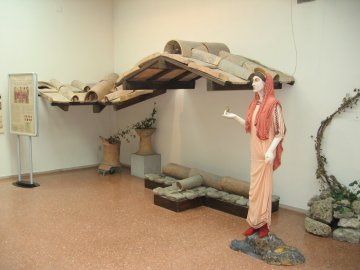 Chrám Tinia

 etruské božstvo (Zeus)
 na križovatke ciest A a B
 strategické miesto – spojenie s mestom, ale aj akropolou
 svätyňa obohnaná múrom – temenos
 na juhu monumentálny vstup
 na pravej strane: miestnosti pre kňaza a nádrž
 chrám: peripteros. 22 stĺpov na pódiu, pronaos, cella, adyton
 centrálne schodisko – zachovanie axiality
 zachovali sa len základy
 dekorácia: terakotové dosky s nízkym reliéfom
 drevo a travertín
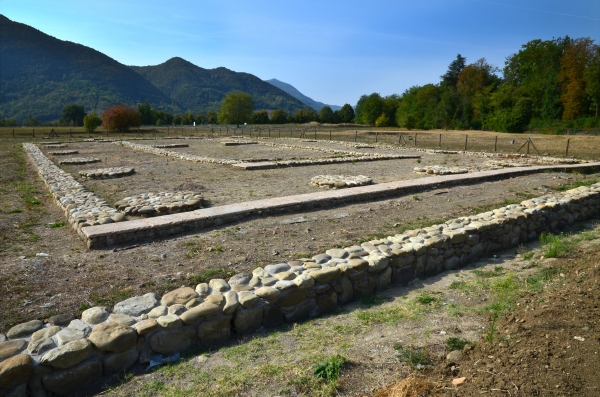 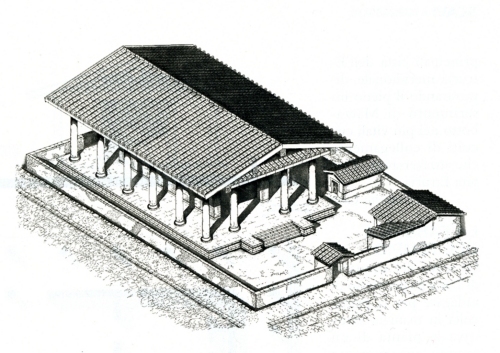 Ravenna

- rímske mesto – nálezy množstva sarkofágov – 2.stor.AD – produkcia sarkofágov z miestneho mramoru

Kostol  S. Vitale
- postavený: Giulian l´Arentario na mieste svätyne z 5.stor. AD
 osemuholníkový tvar – vstup, presbytérium, po stranách s dvomi okrúhlymi miestnosťami. 
 pri vstupe do presbytéria je umiestnený reliéf z obdobia vlády Trajána
- mozaiky – Justinián a Teodora medzi dvornými dámami a hodnostármi
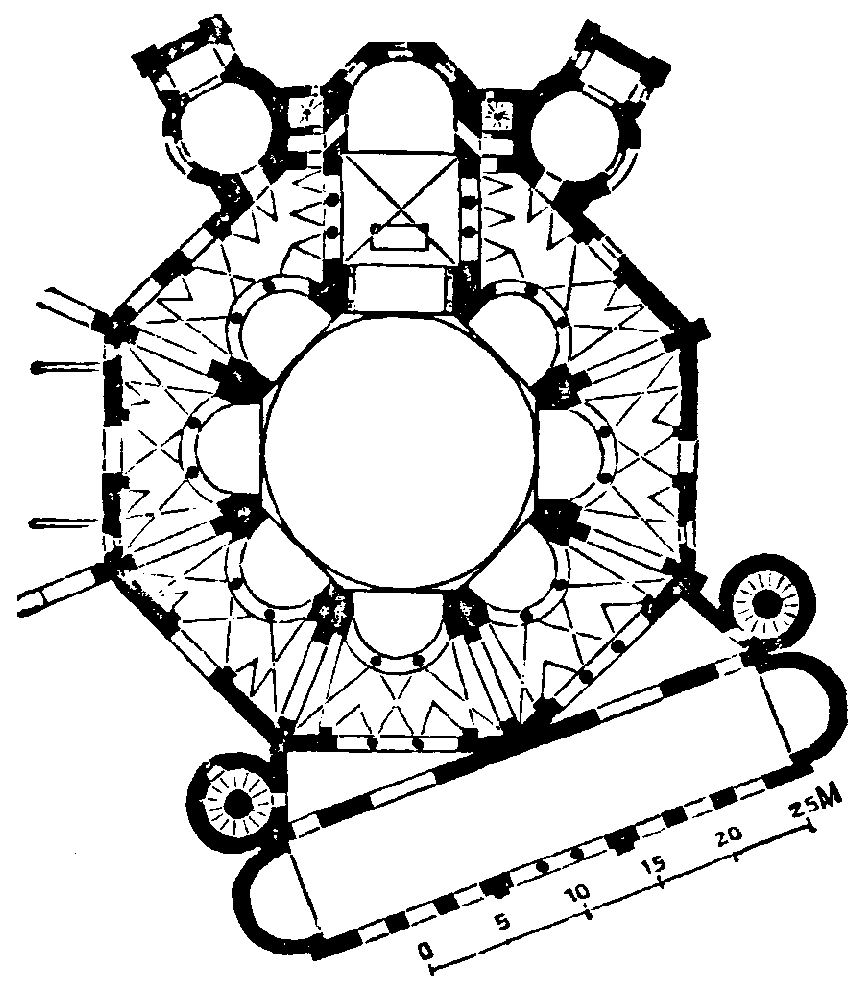 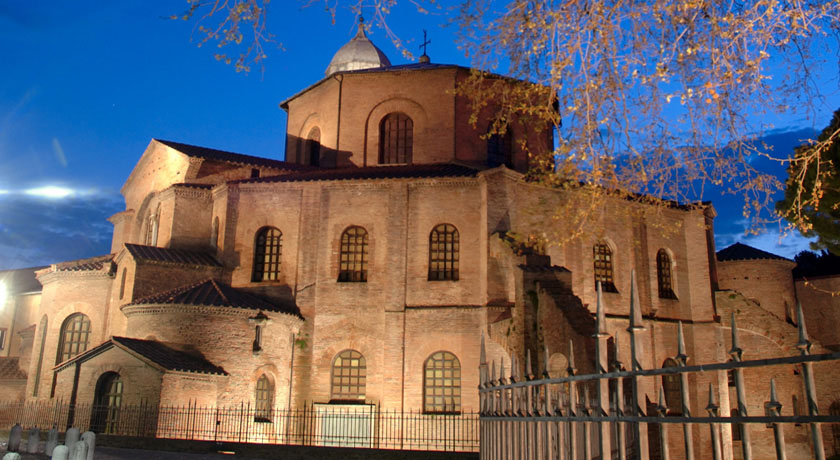 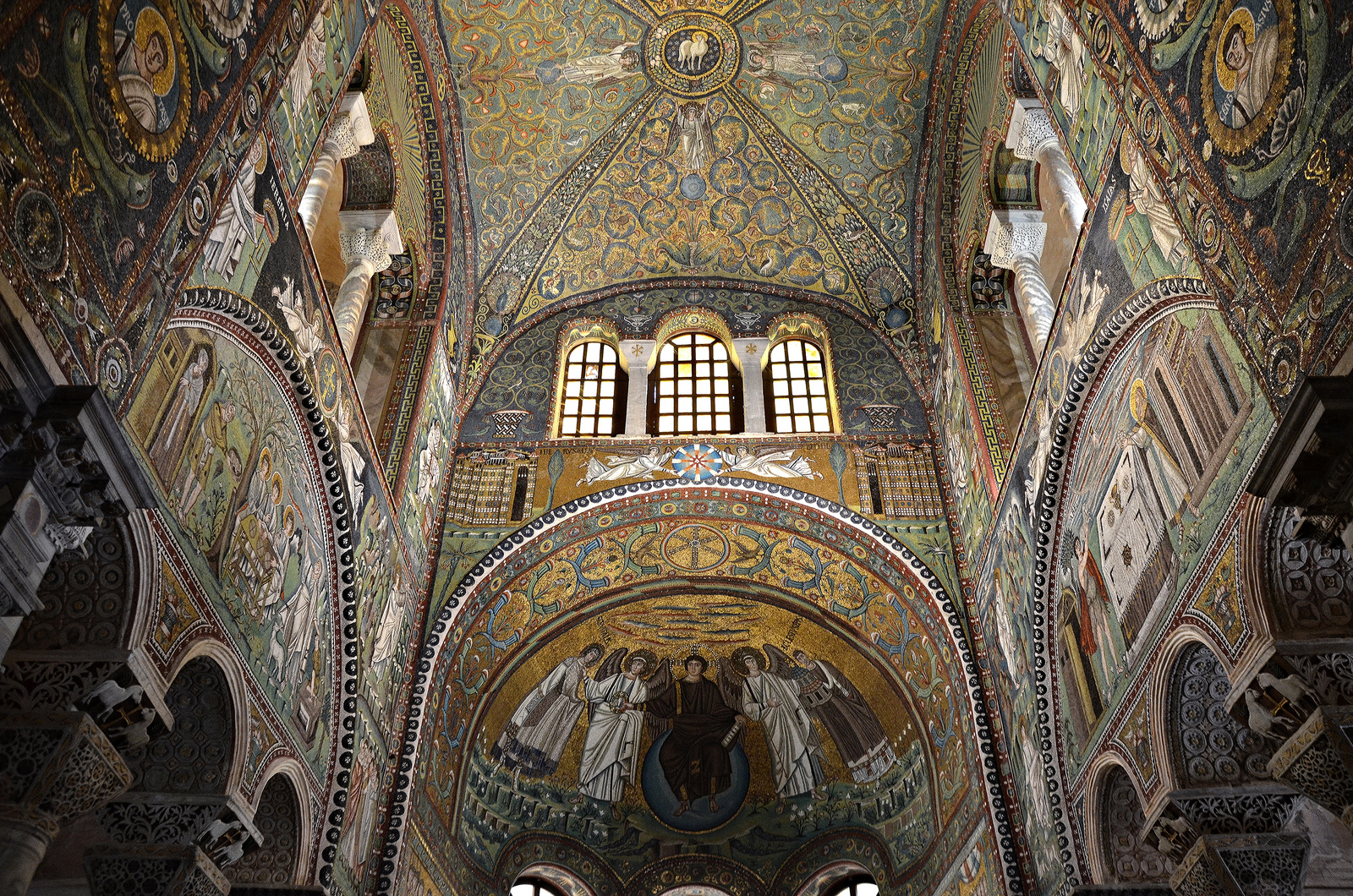 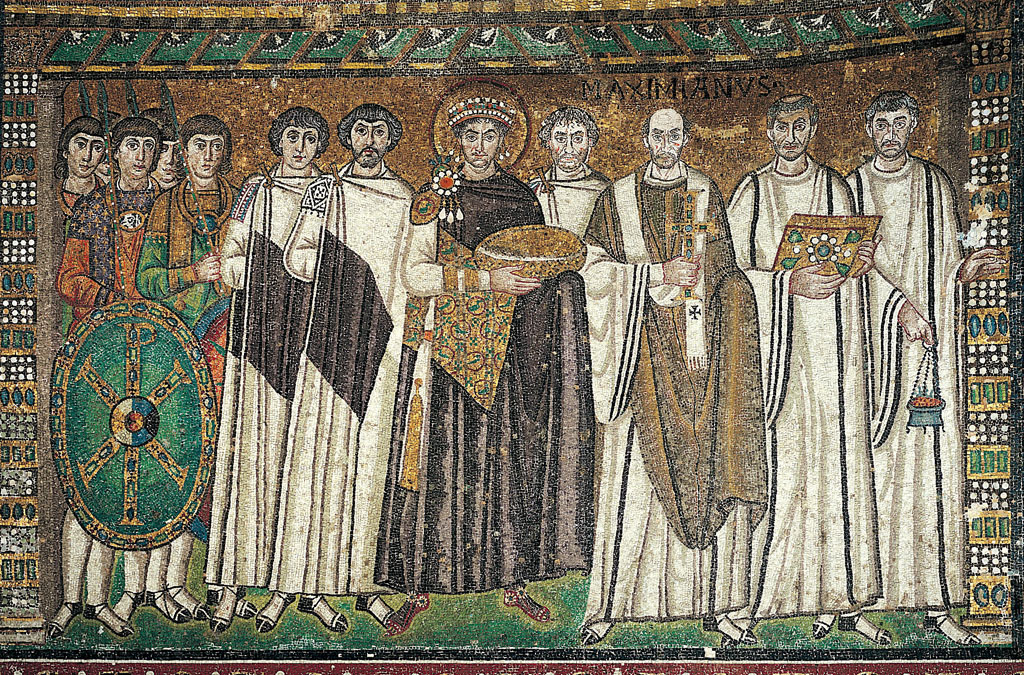 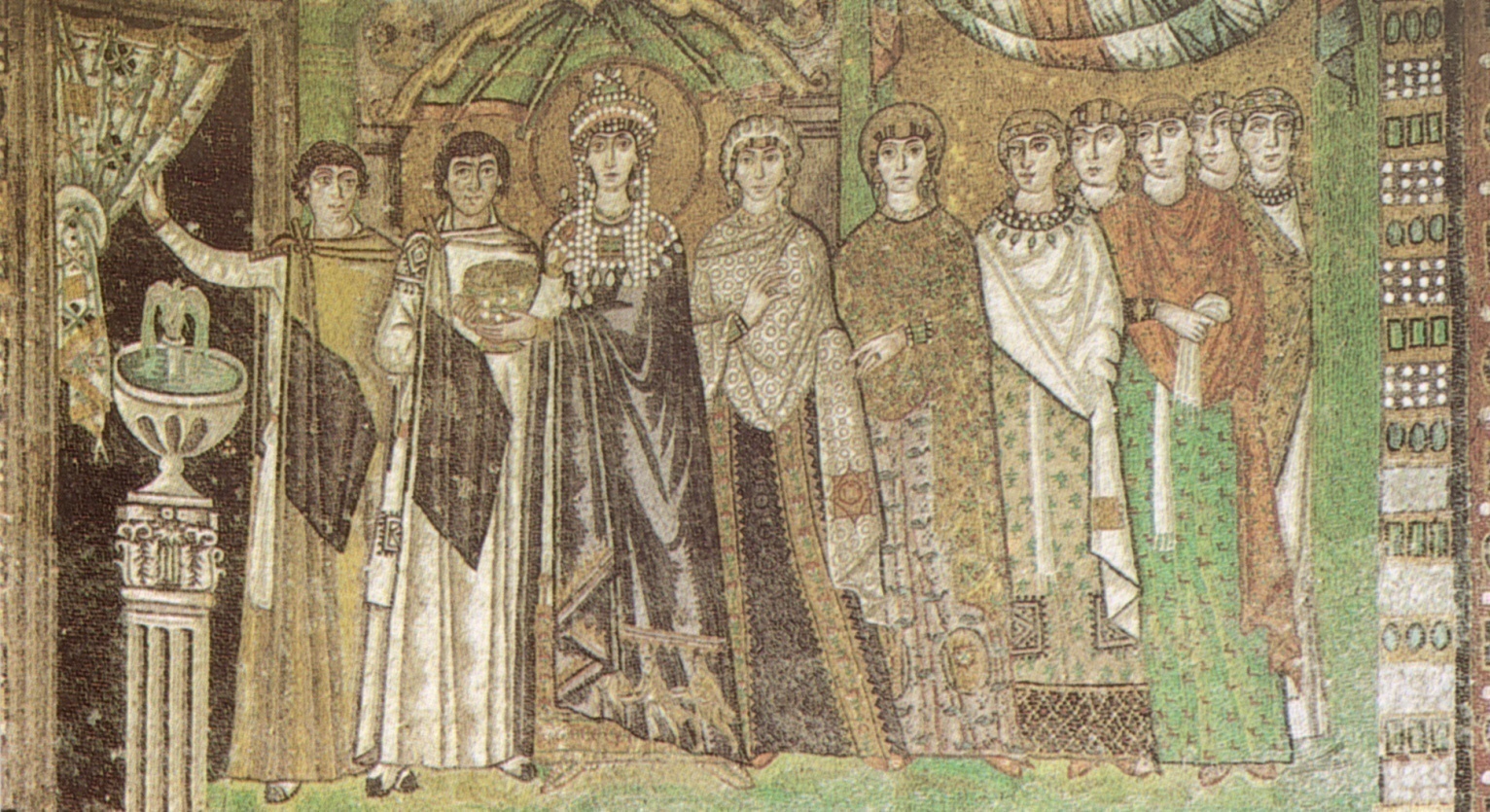 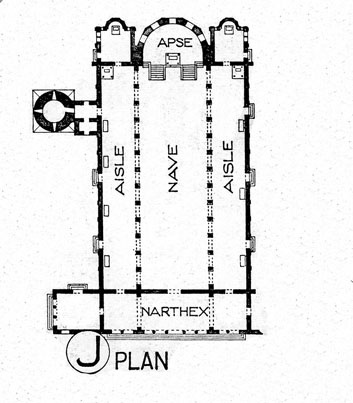 S. Apollinare in Classe

 stavba: zač. 6. stor. AD
 biskup Ursicinus
 na bývalom pohanskom okrsku
 konsekrácia 549 AD
 1 loď s postrannými uličkami s apsidou na konci (po stranách dve malé kaplnky s apsidovýcm ukončením)
 24 stĺpov z gréckeho mramoru
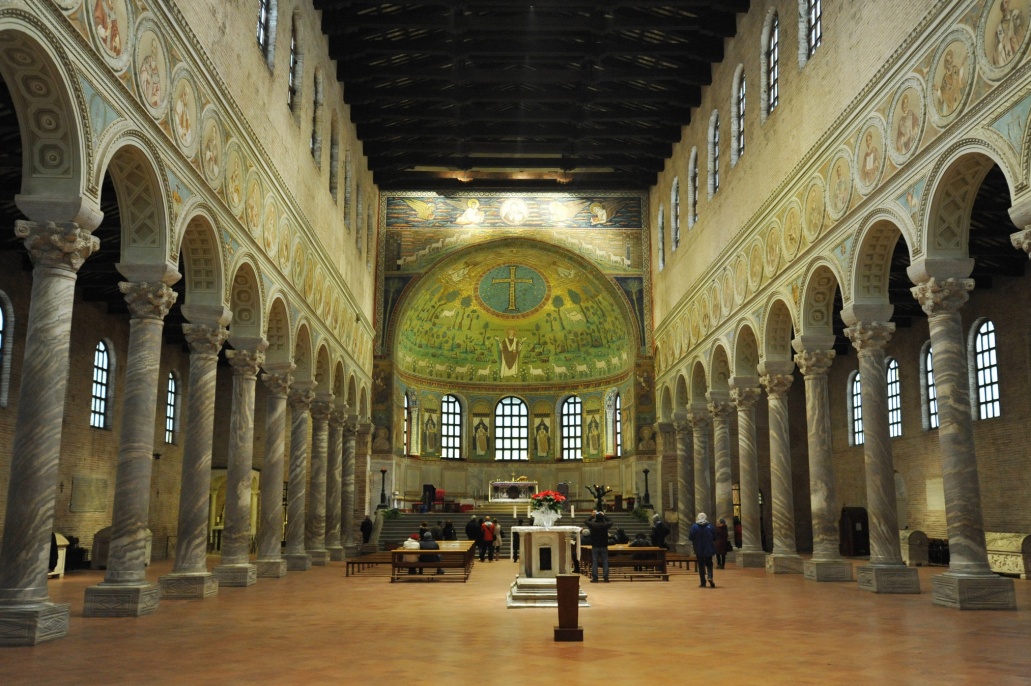 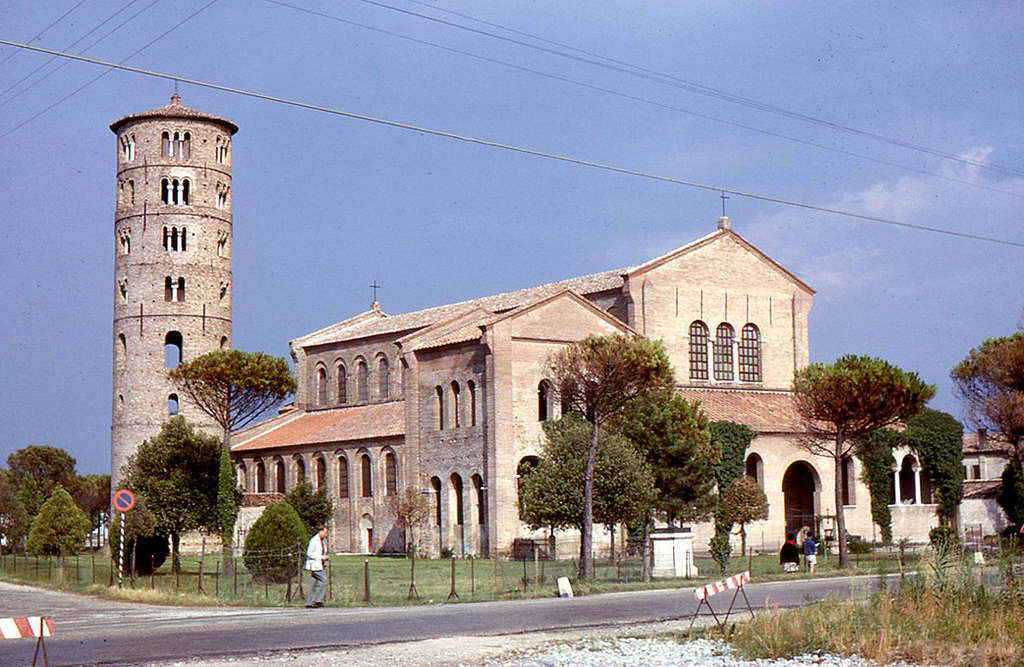 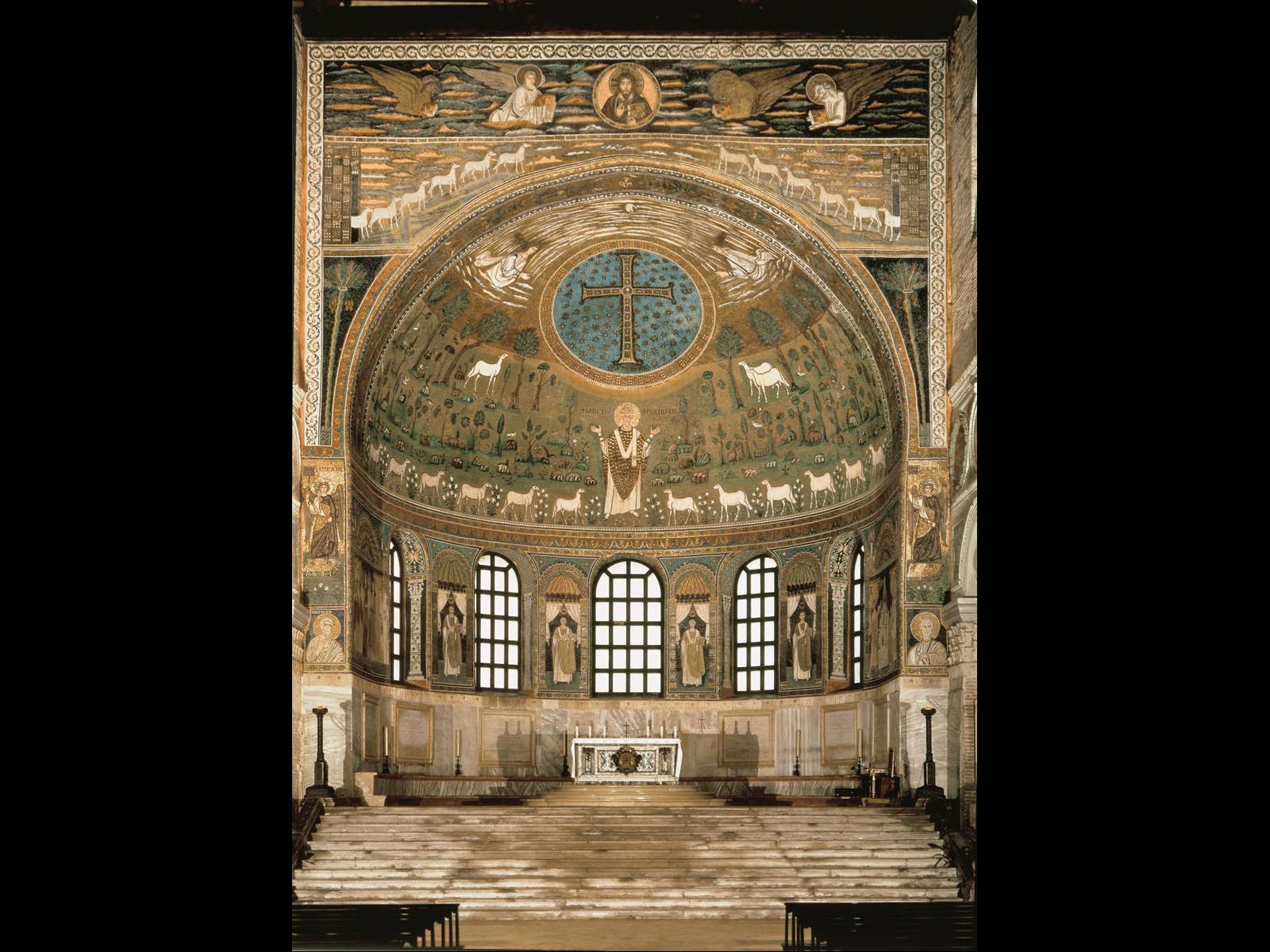 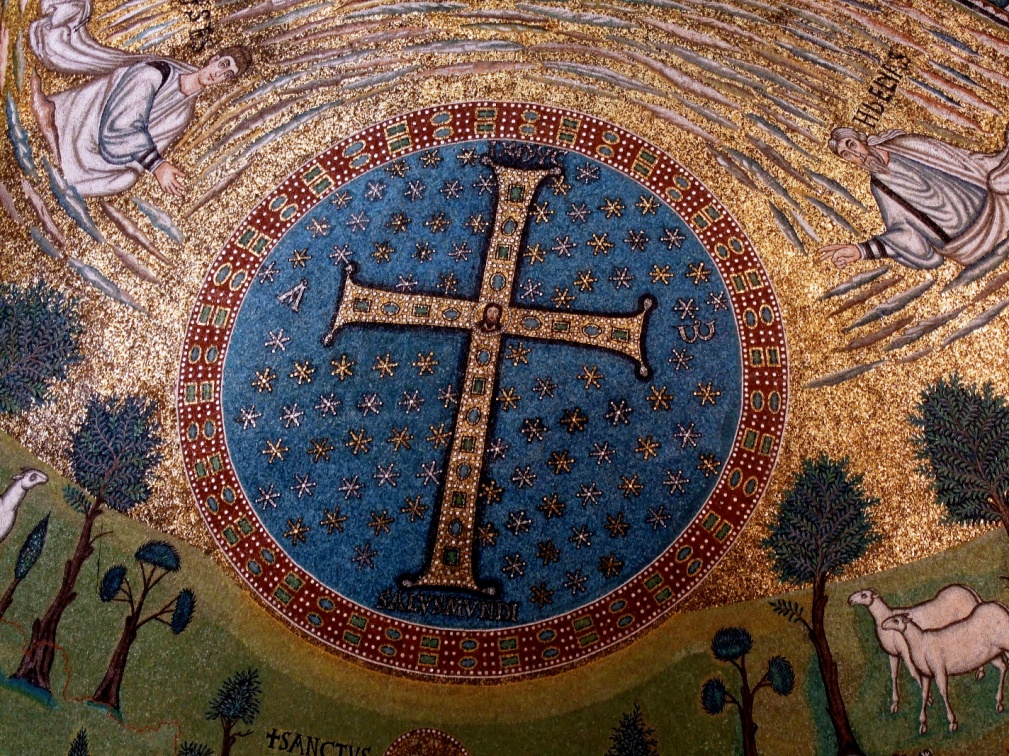 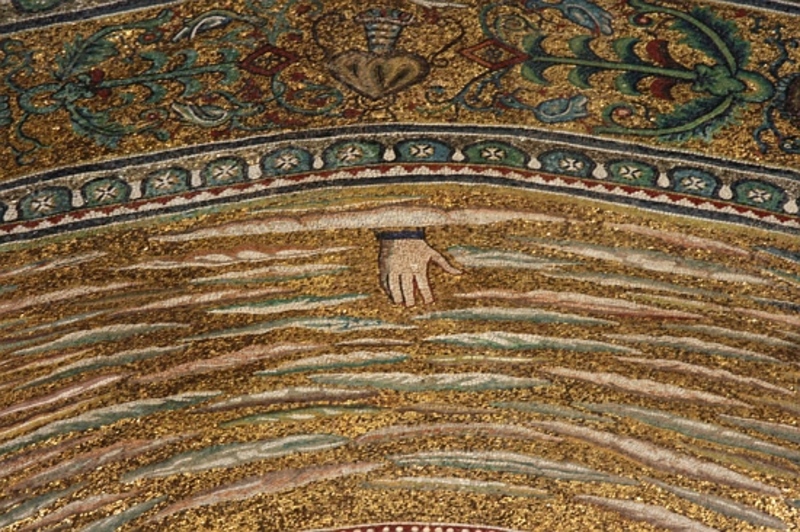 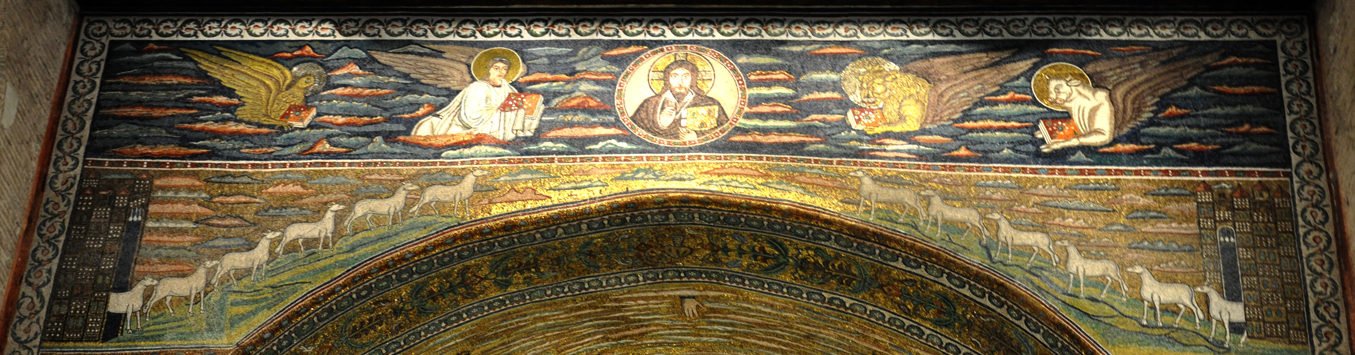 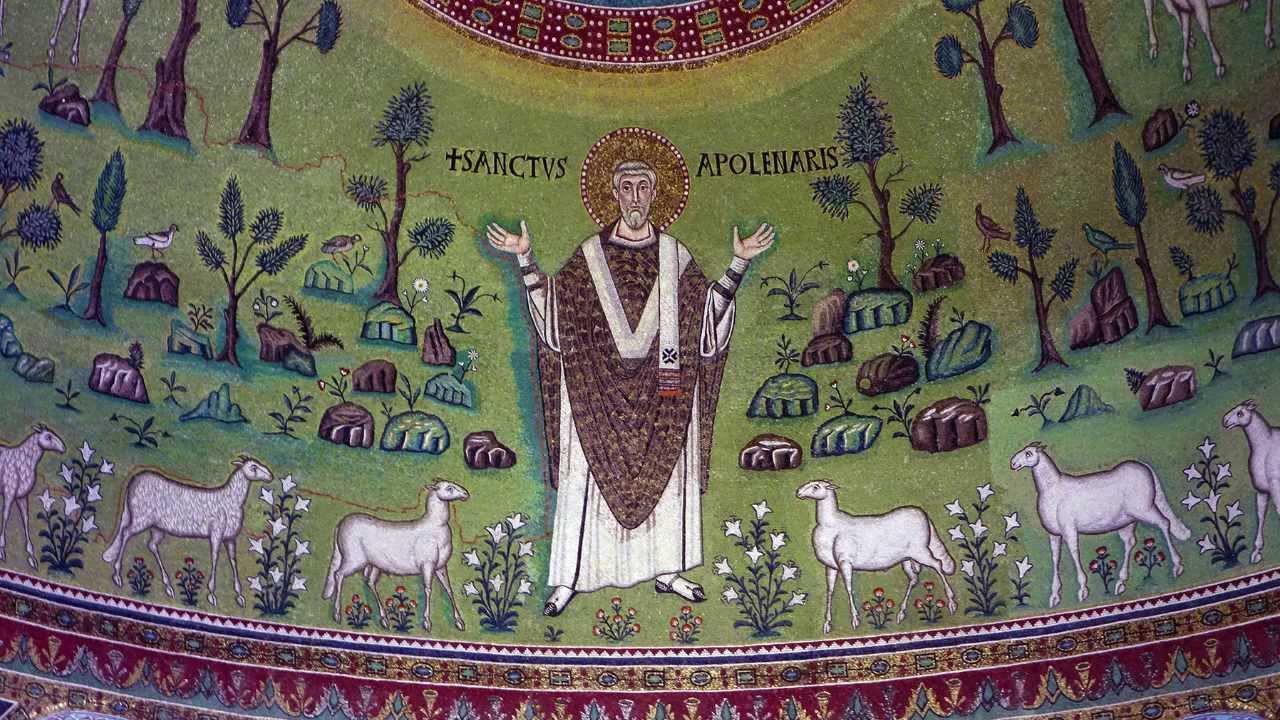 S. Apollinare Nuovo

 1. štvrtina 6.stor. AD – Teodoric Veľký
 dedikovaný 504 AD
 rekonštrukcia – Justinián I, 561 AD
 856 AD premenovaný na S. Apollinare – prenesené relikvie svätého
 hlavná loď s uličkami po stranách, na konci apsidovito zakončená kaplnka
 fúzia medzi západným a východným štýlom umenia a architektúry
 vstup – mramorové portiko
 napravo – kruhová zvonica
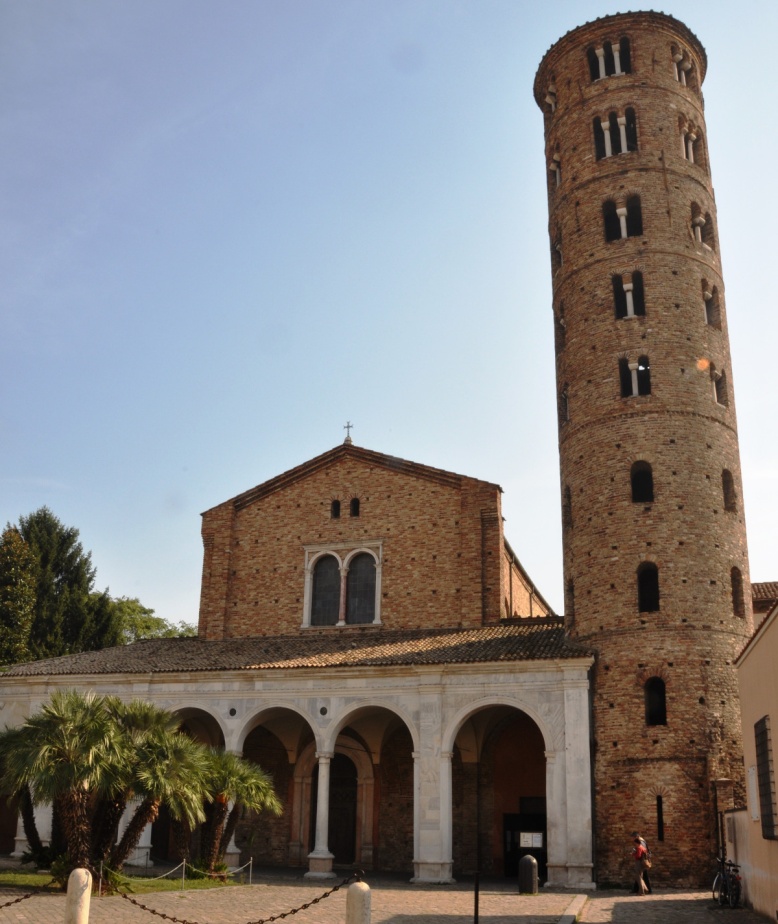 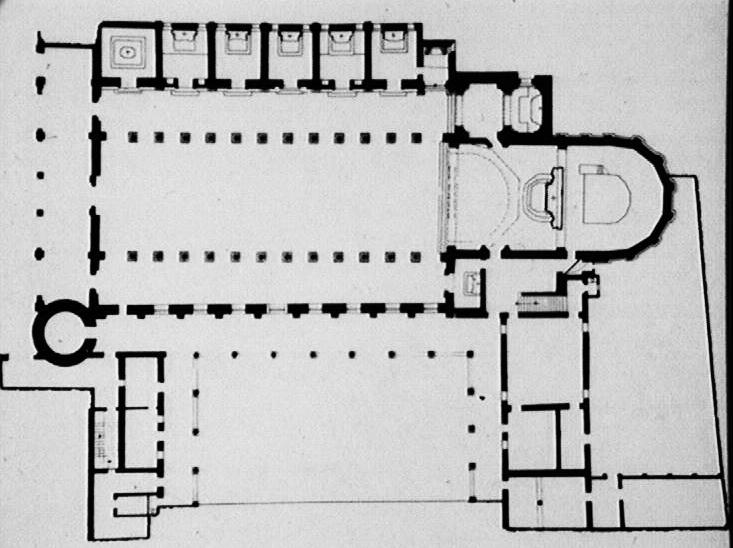 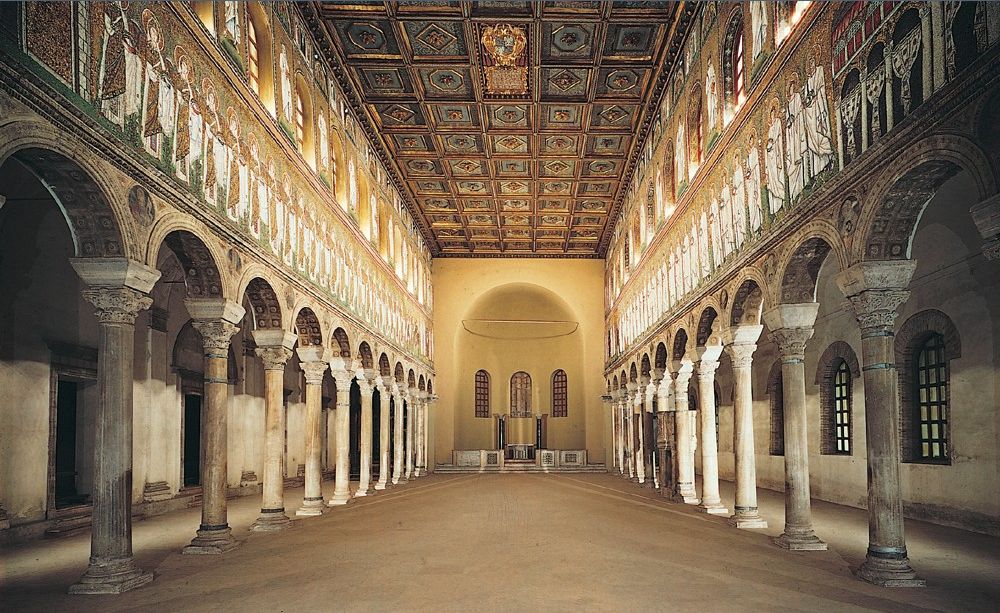 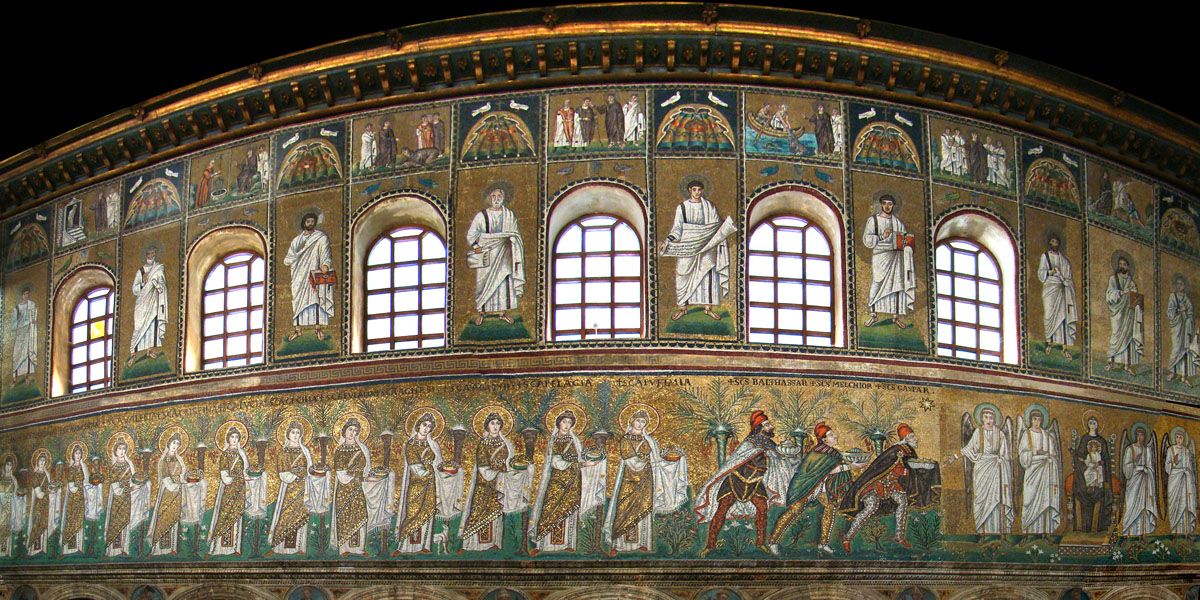 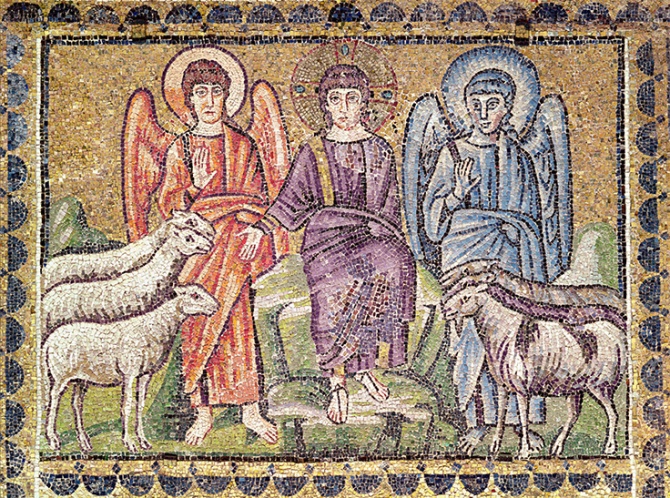 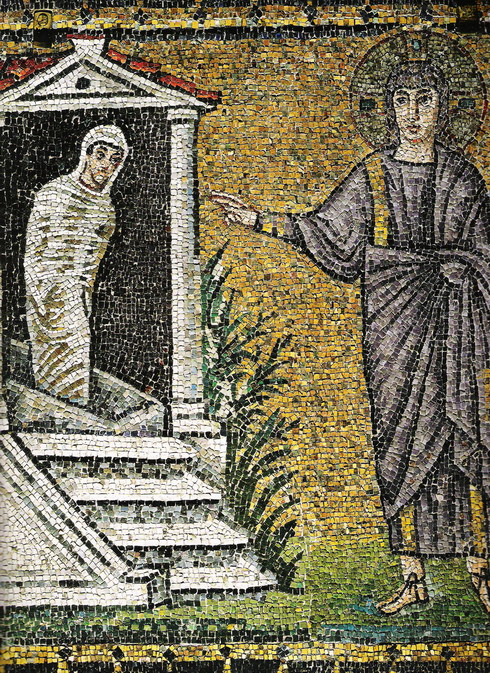 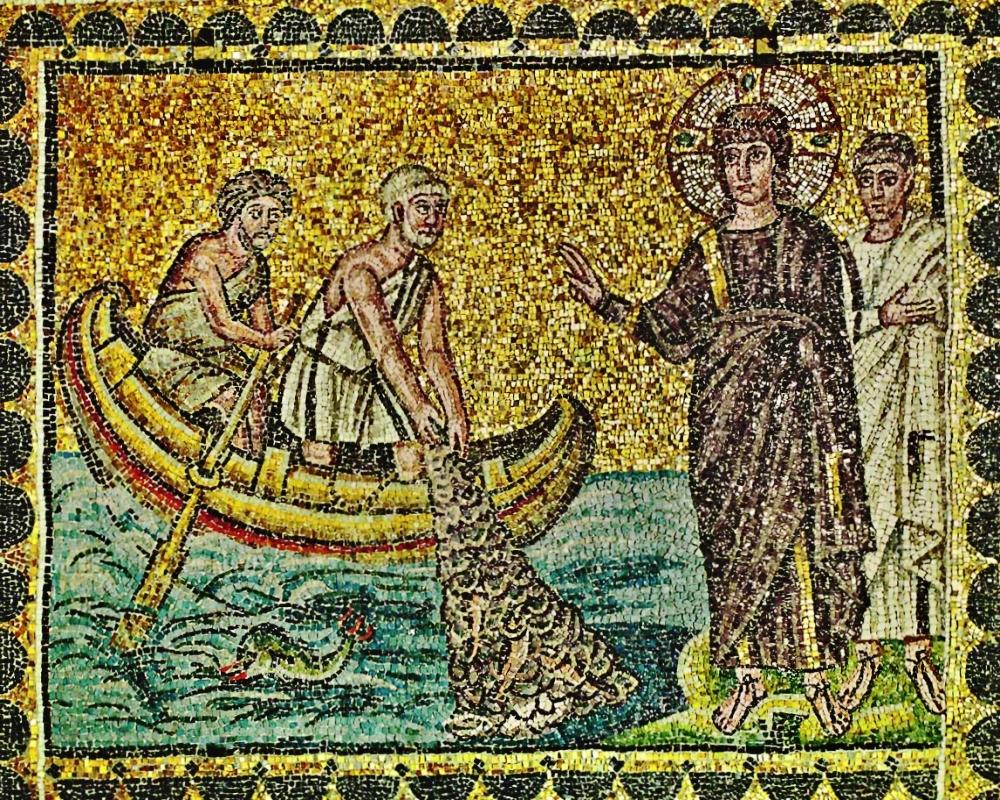 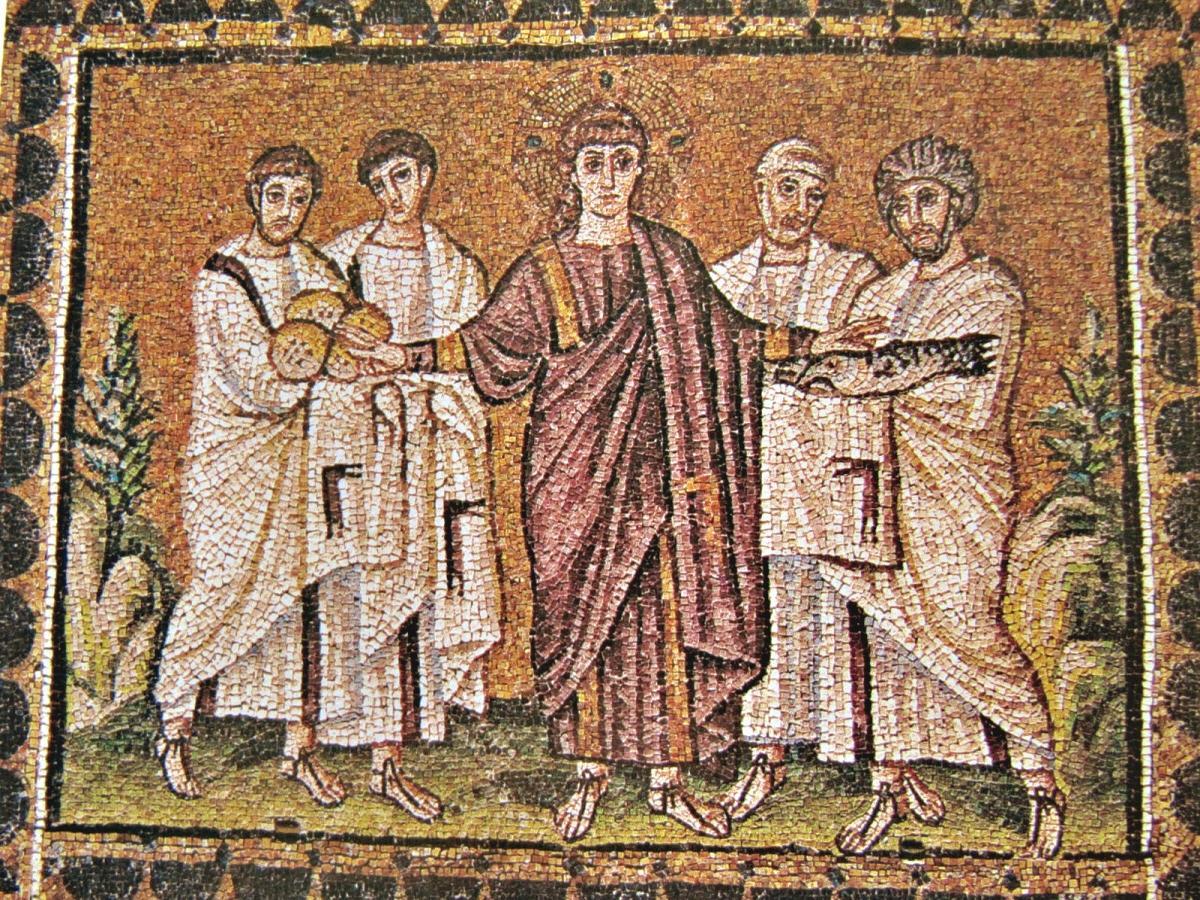 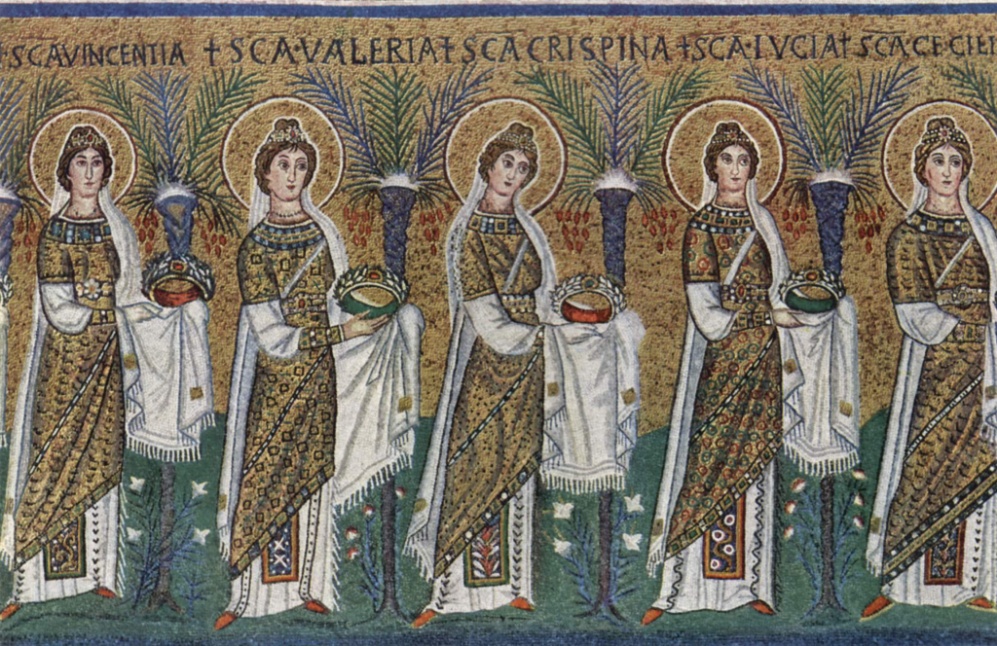 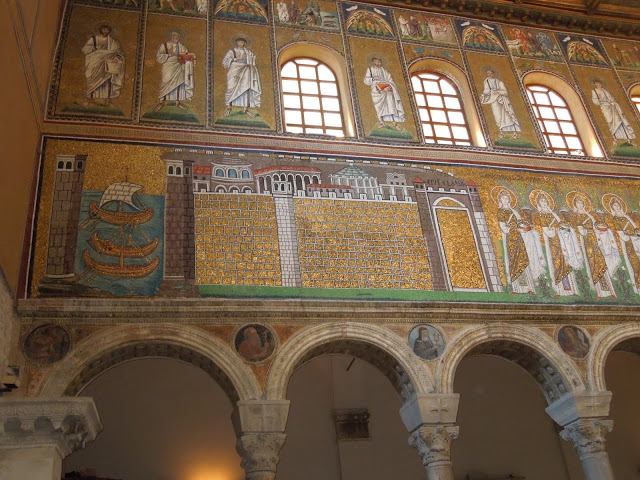 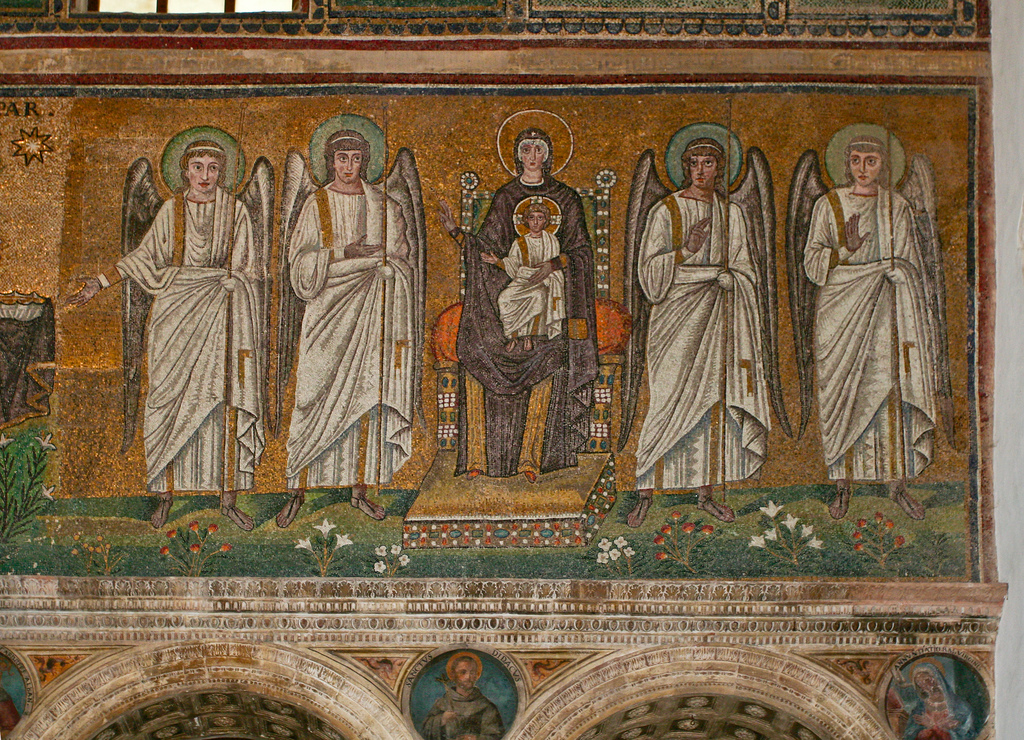 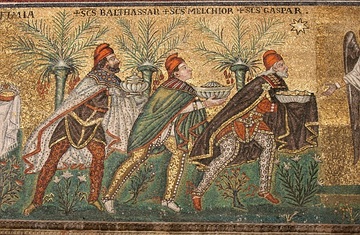 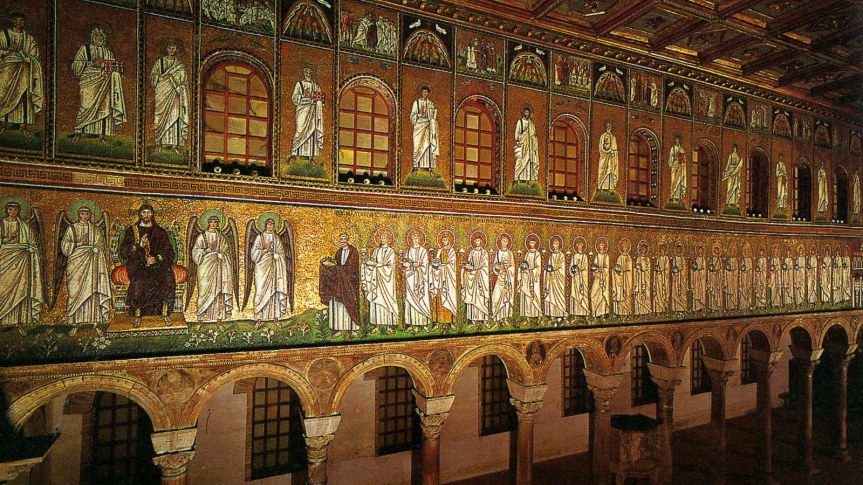 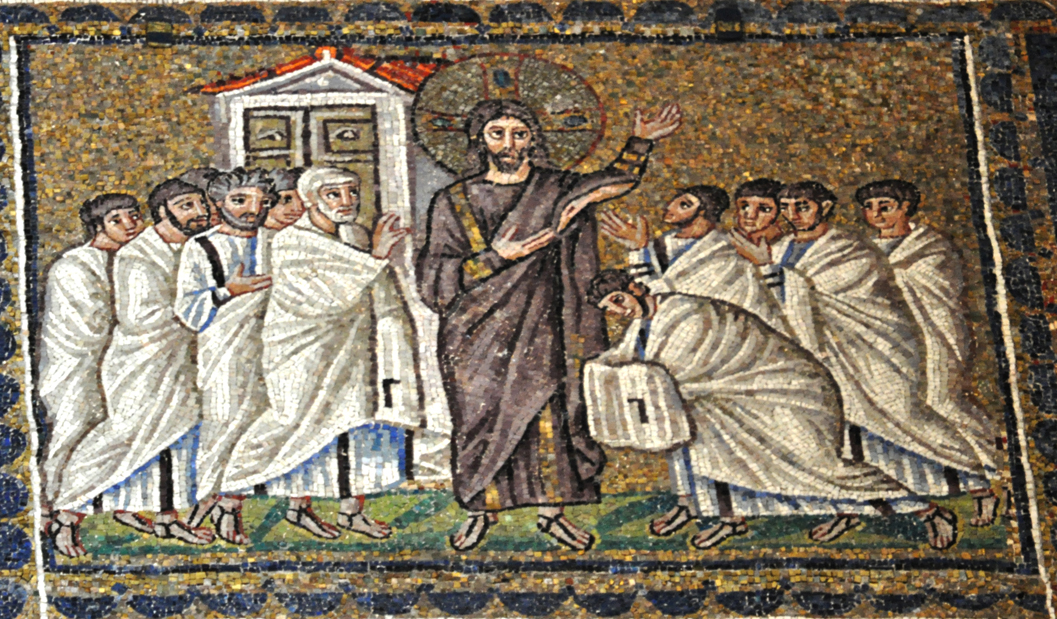 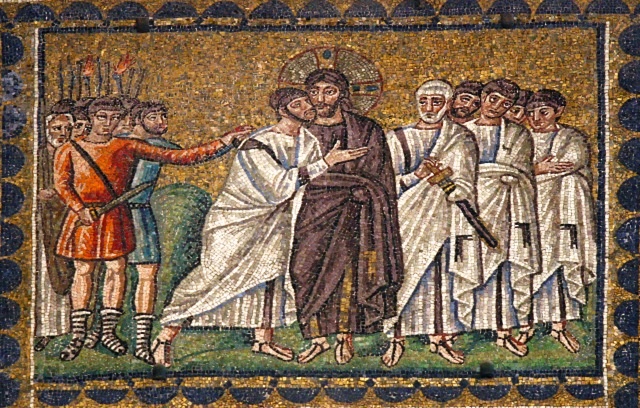 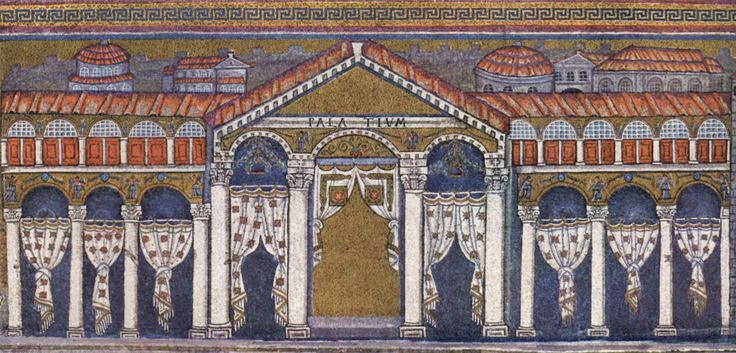 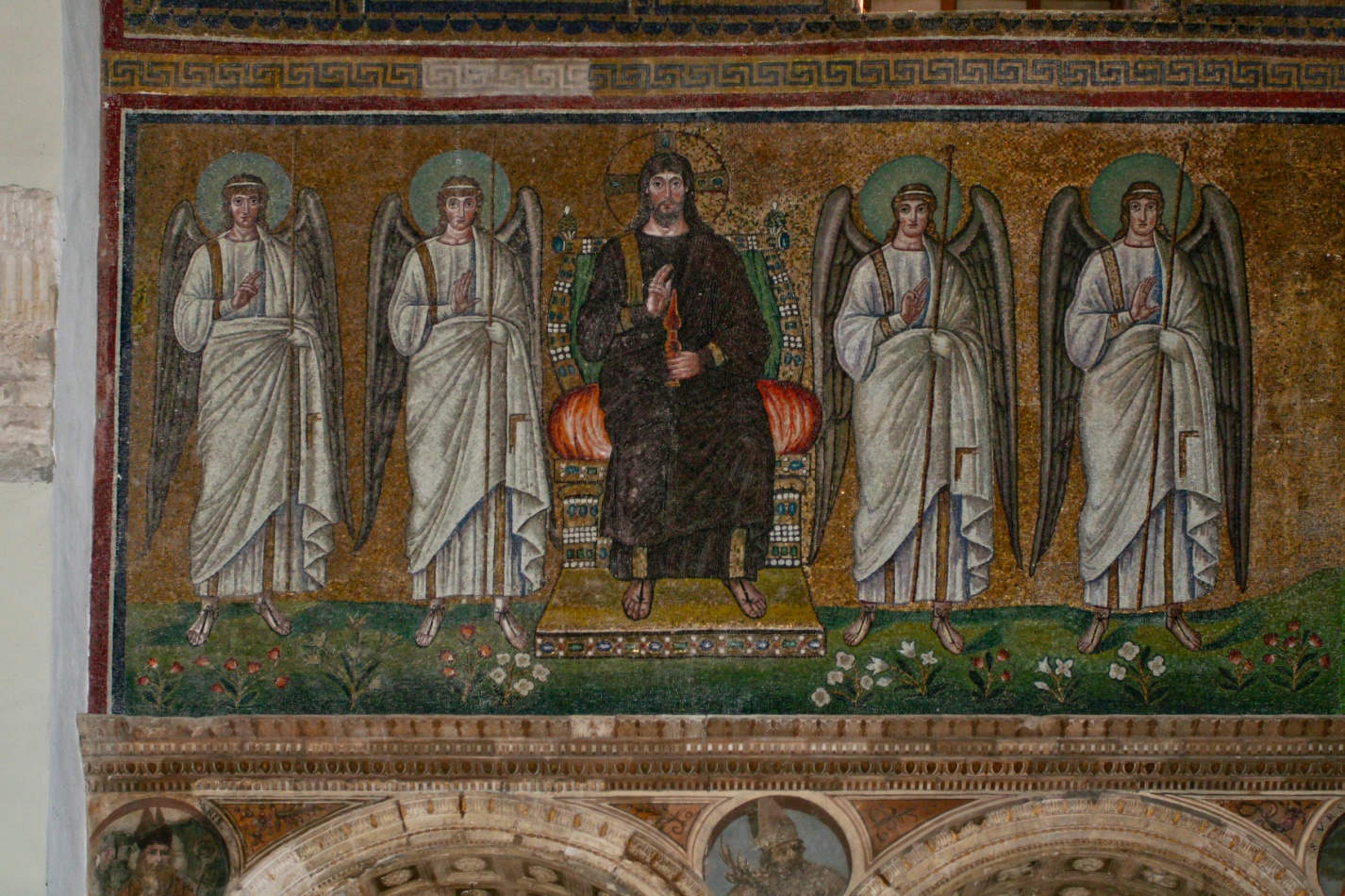 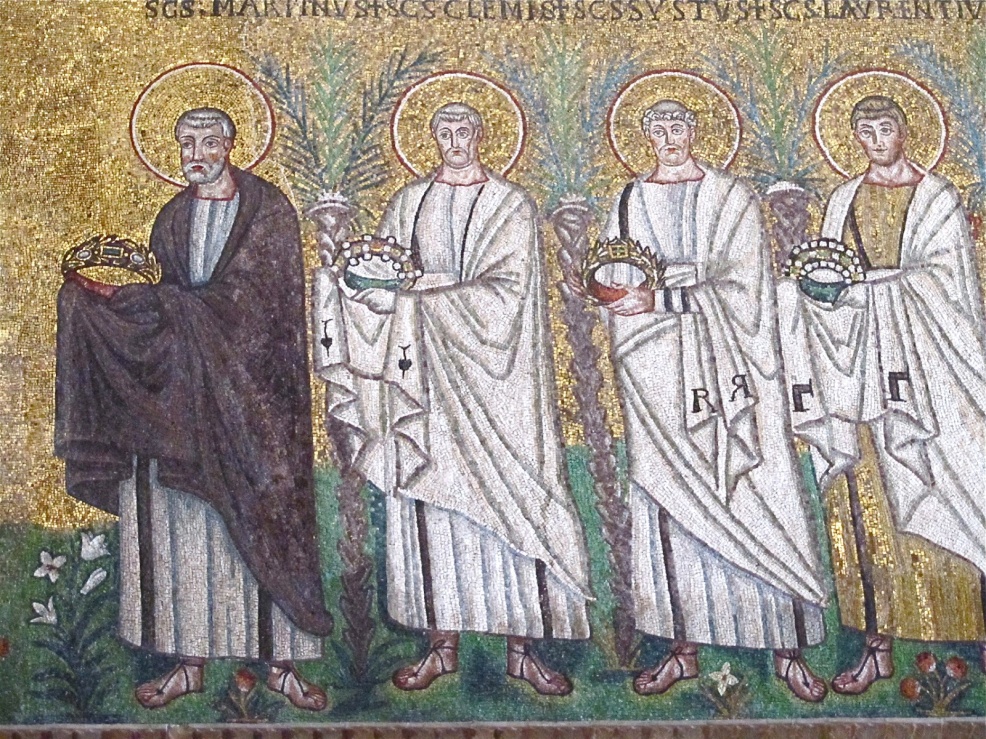 Teodorikovo mauzóleum
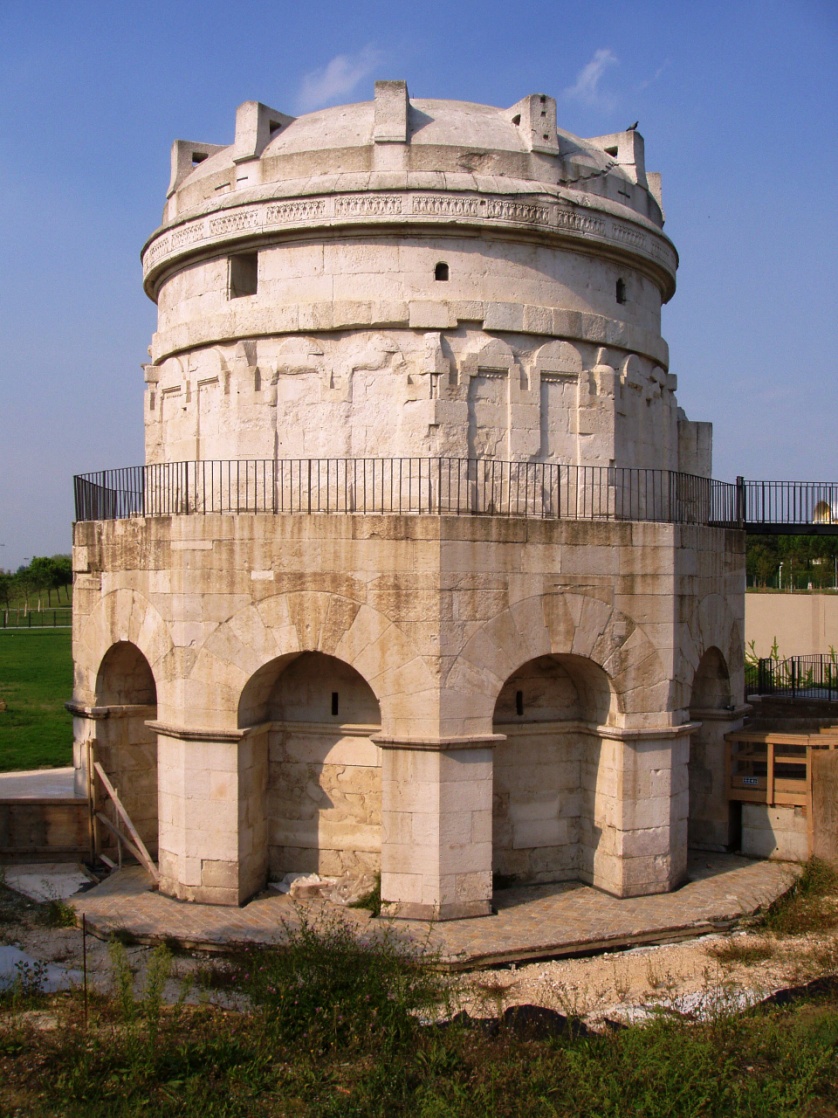 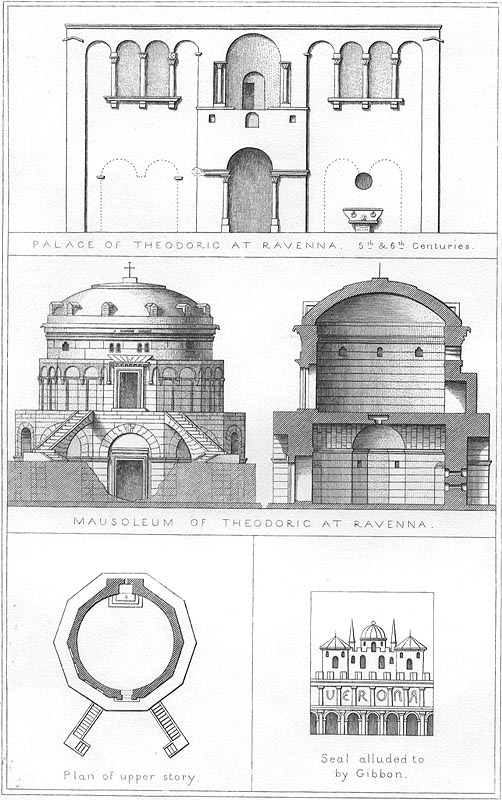 - 520 AD
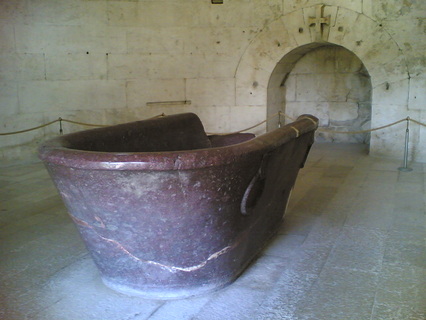 Rimini

 pôvodne umbro-etruské obyvateľstvo
 5. stor. BC
- podrobené Galmi a potom Rimanmi (kolónia v pol. 3.stor. BC)
 strategické miesto na križovatke ciest Flaminia, Aemilia a Popilia
 kolónia Ariminium – 268 BC
- municipium v 1. stor. BC

Augustov oblúk 

 27 BC – opravenie via Flaminia 
 travertín, jednoprechodový s polostĺpmi na malom podstavci po stranách
 rastlinné motívy a časti výzbroje
 po stranách dve clipea s hlavami božstiev – Jupiter s bleskom, Apolón s lýrou a havranom, Neptún s trojzubcom a delfínom, Roma s gladiom a pancierom
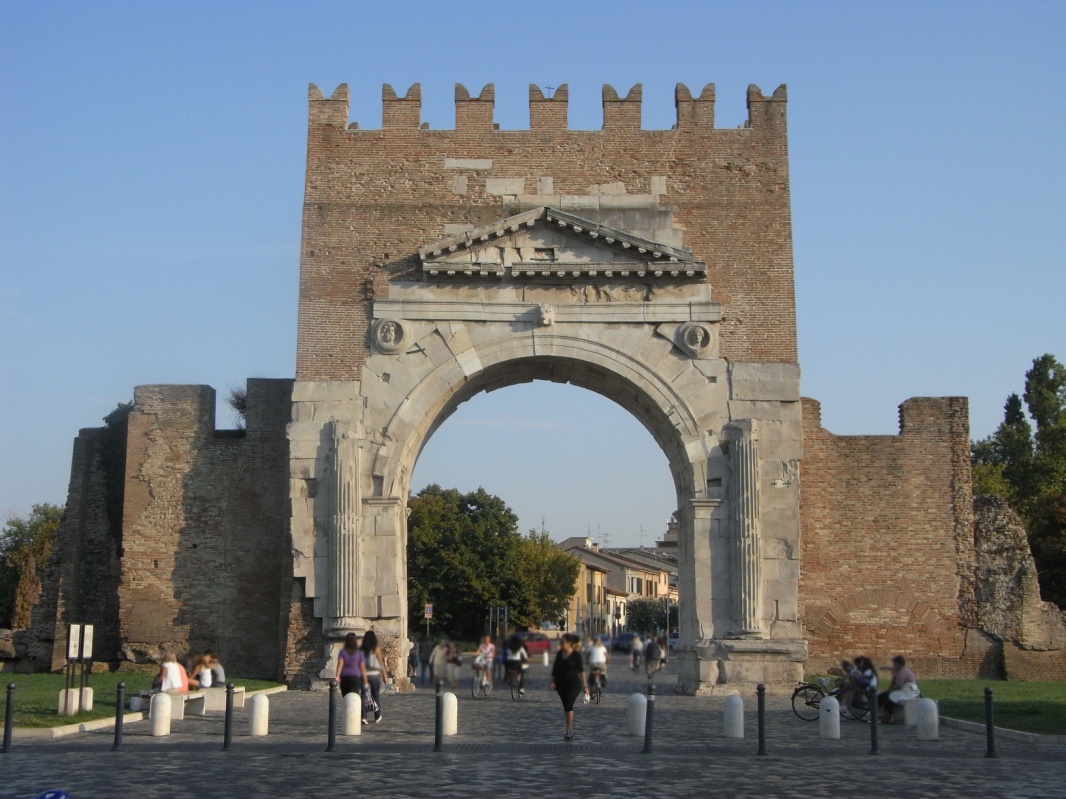 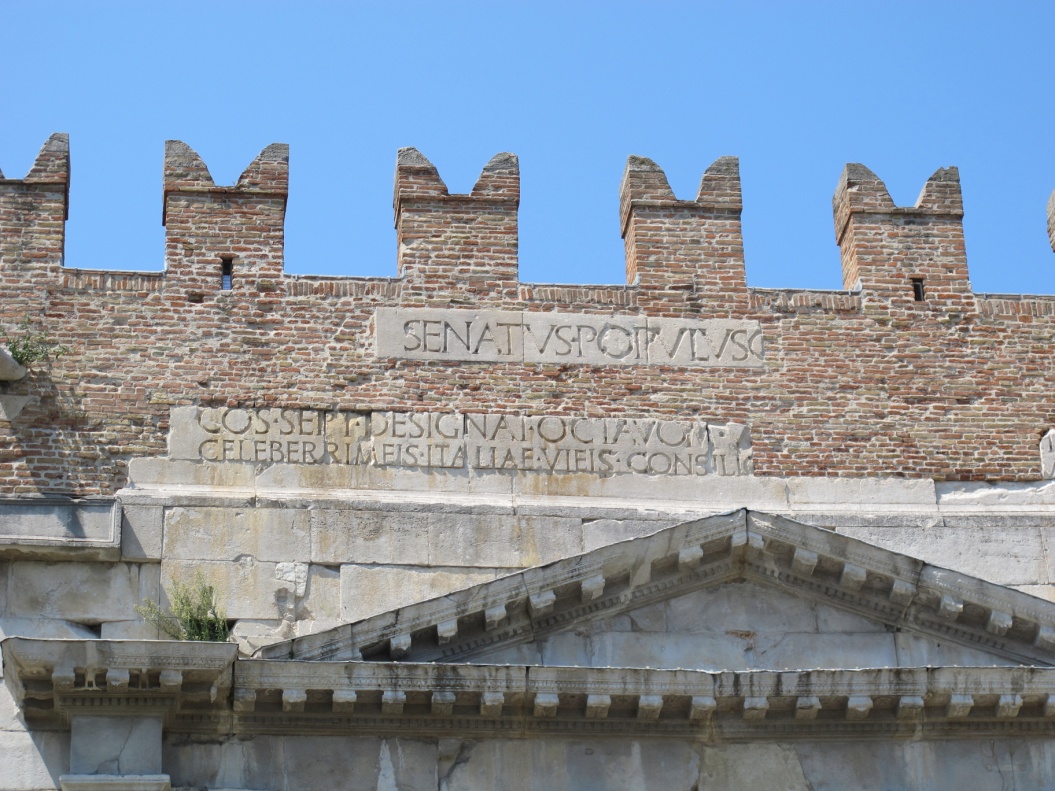 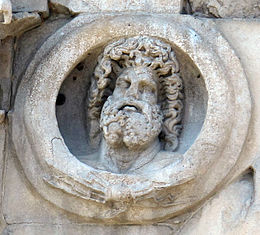 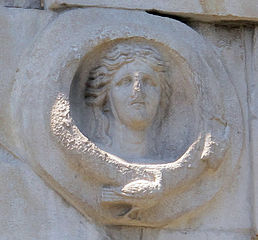 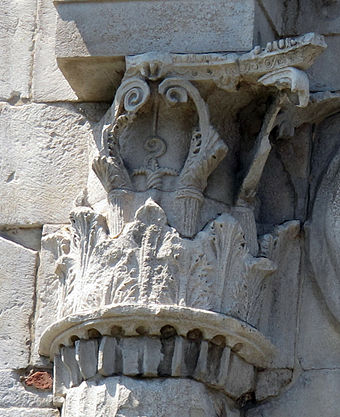 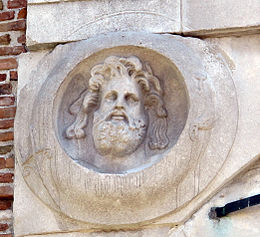 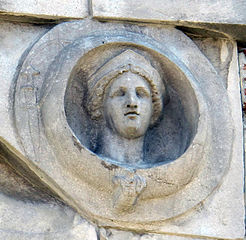 Dom chirurga
 námestie Ferrari
 700 m2
 2. pol. 2. stor. AD
 zničený požiarom v pol. 3. stor. AD
 vstup do domu z cardo
 chodba – po stranách záhrada a niekoľko miestností
 rezidenčná časť – polychrómne mozaiky a fresky
 triclinium, tablinum, cubicula
 niekoľko miestností pre služobníctvo, kuchyňa, kúpelňa, latrína, komora
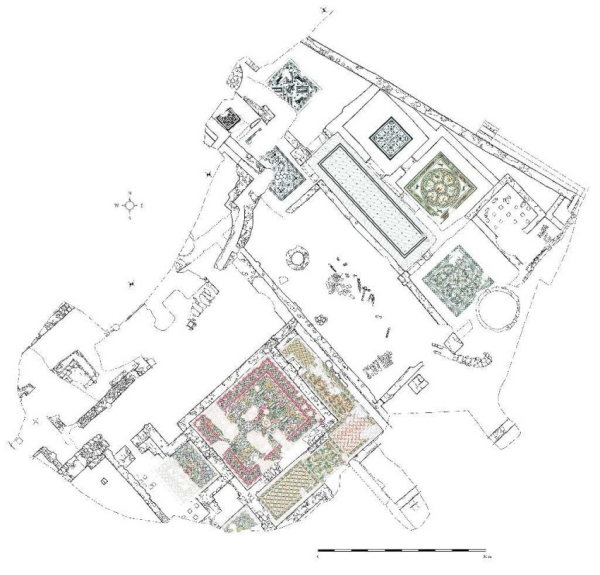 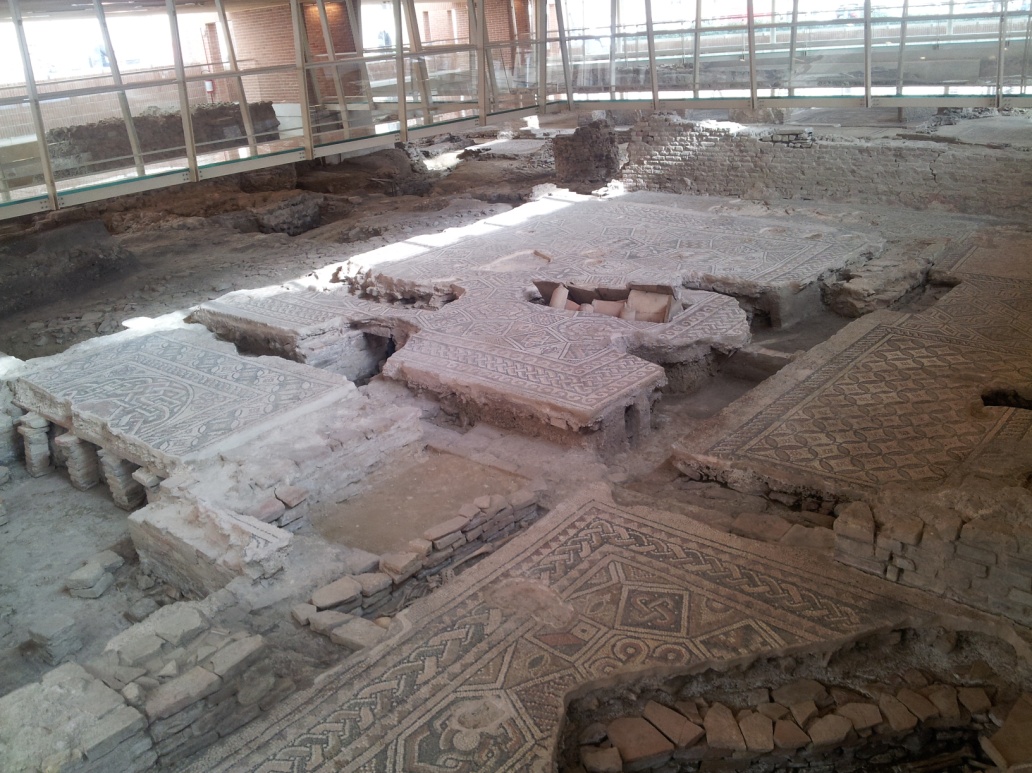 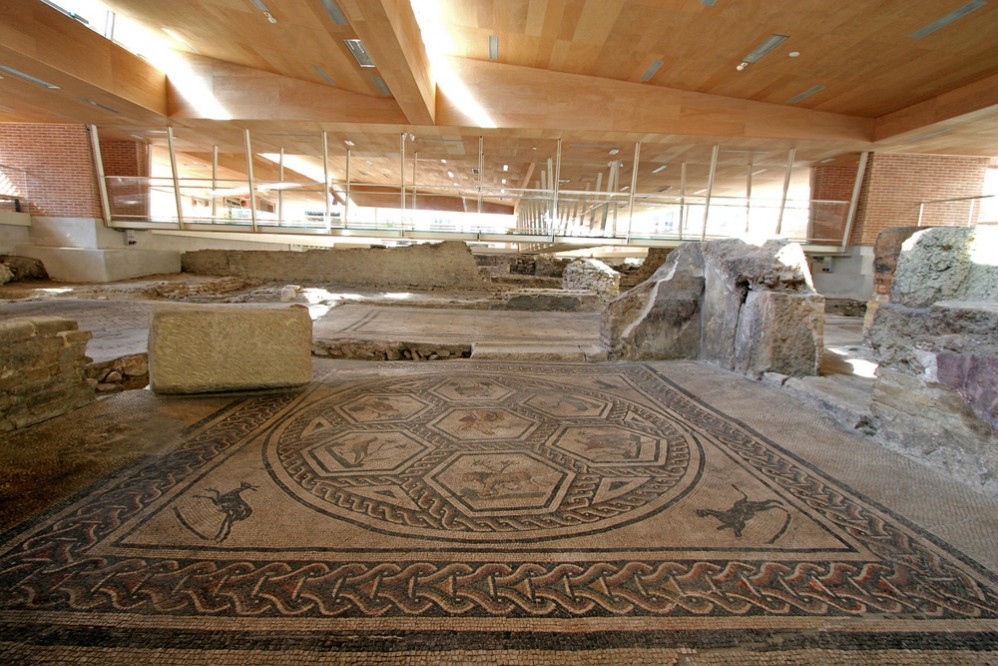 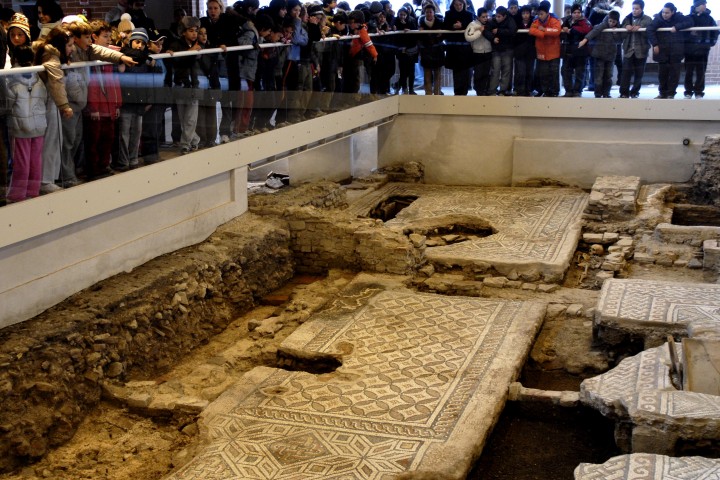 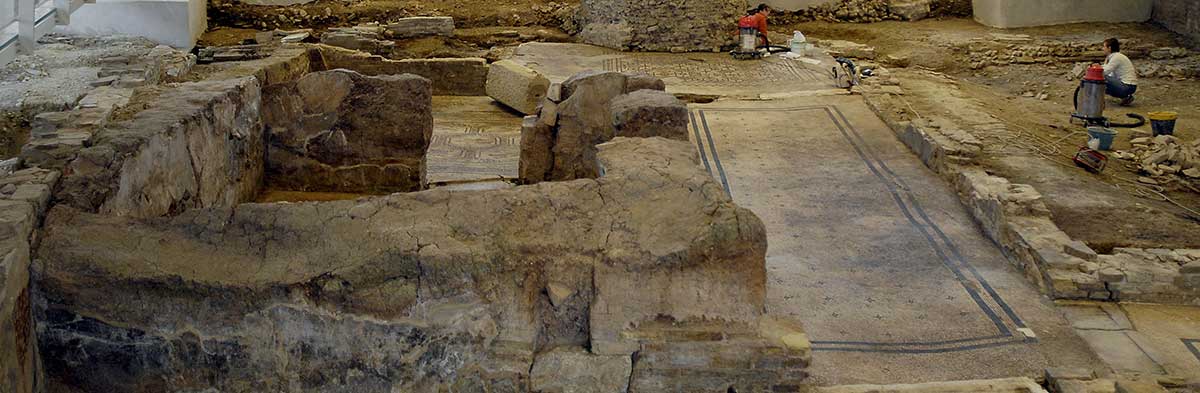 Nálezy

 fresky, mozaiky, sklenené dekorácie stropu
 triclinium: morský obraz – tri farebné ryby, importované z východu
 kuchyňské potreby: riad, lampy
 lekárske nástroje – 150 kusov, nádobky na skladovanie liečiv, hlinená forma nohy na termoliečbu
 zrekonštruovaná (po výskume) celá rozloha ordinácie – taberna medica domestica: miestnosť s mozaikou s Orfeom a priľahlé cubilucum, kde pravdepodobne ležali operovaní pacienti
 depot 80 mincí – 260 AD (moment opustenia domu)
 hroty oštepov a kopií
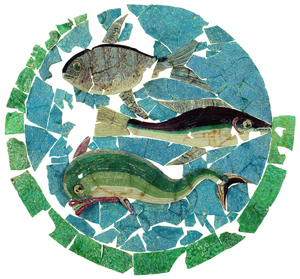 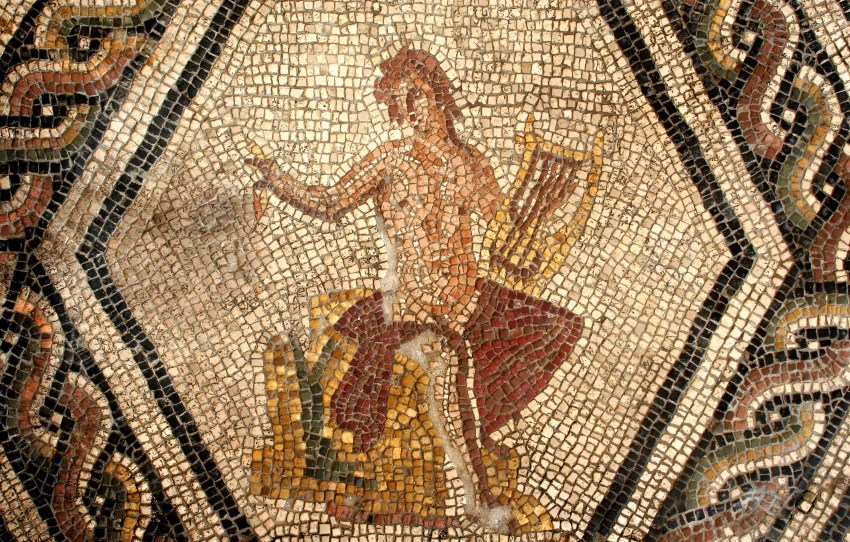 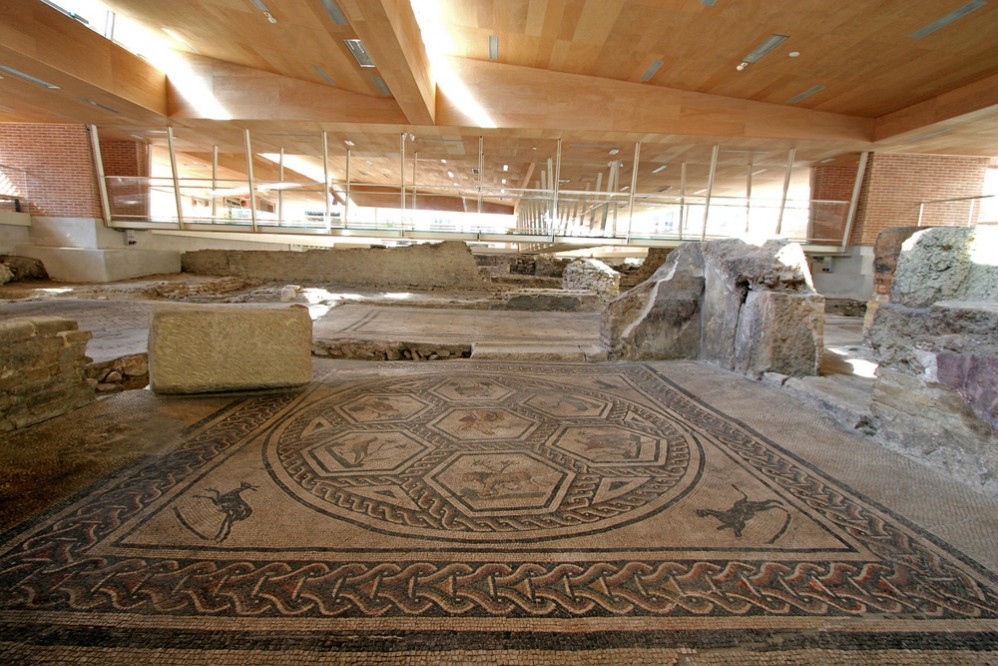 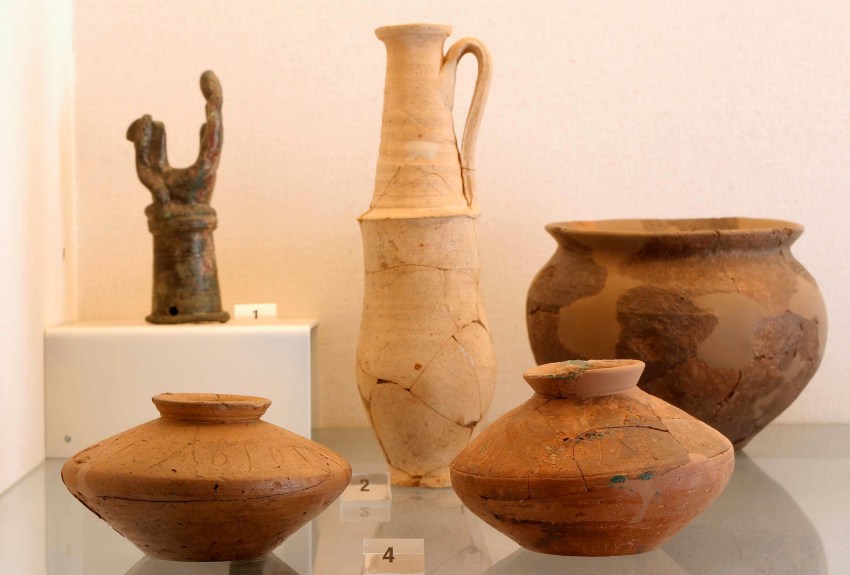 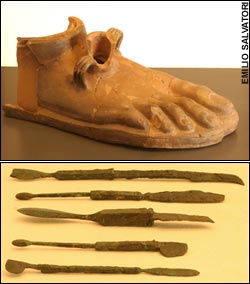 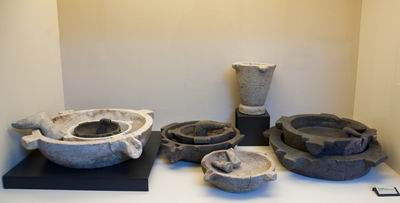 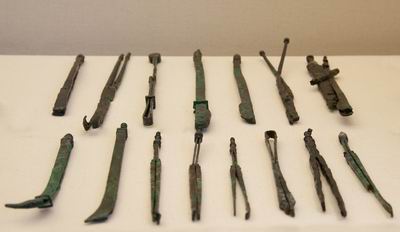 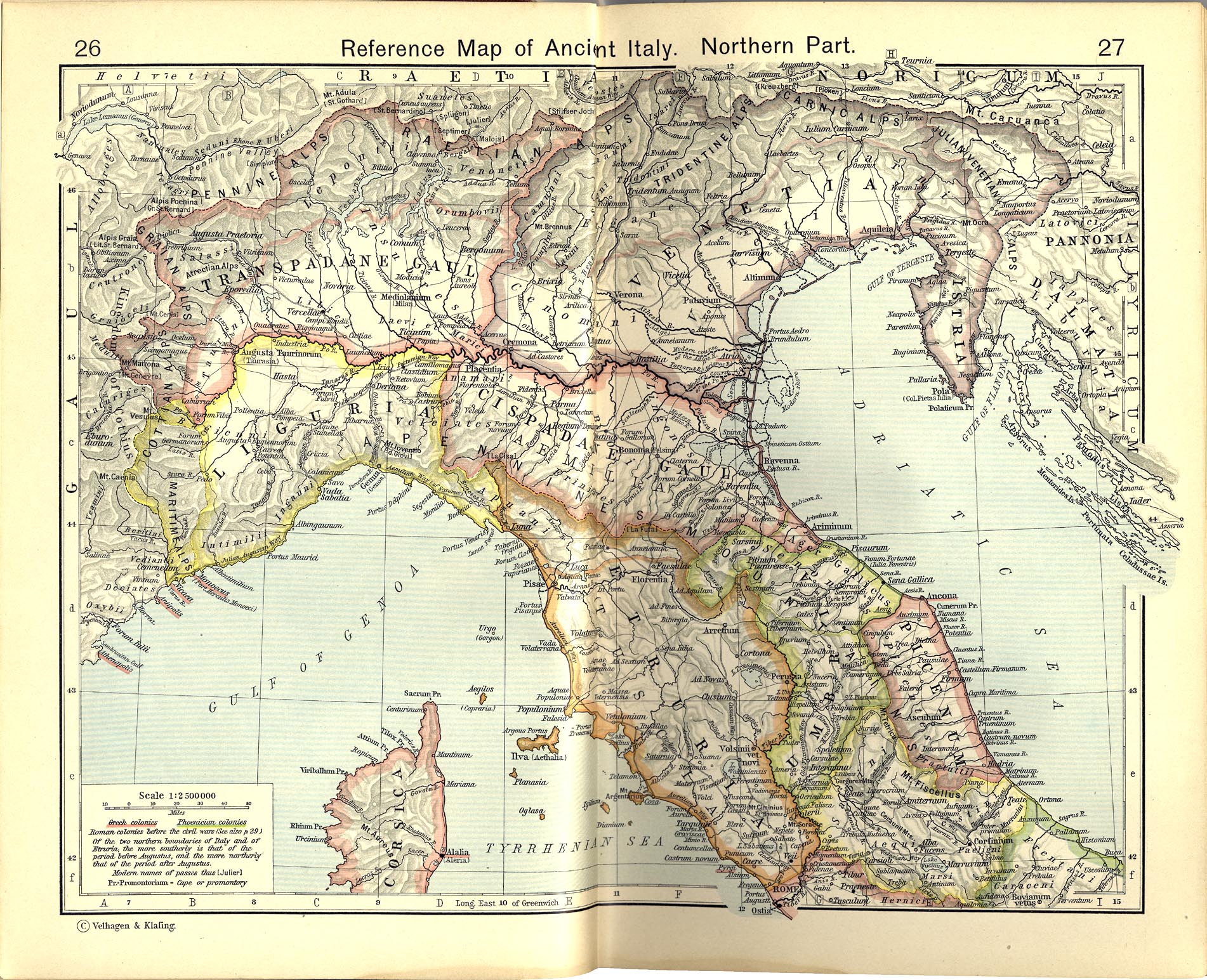 Regio IX: Liguria et Regio XI: Gallia Transpadana
 dnešné Valle d´Aosta, Piemonte, Liguria a Lombardia

Gallia Transpadana 
 sever: ťažká dokumentácia prehistorického osídlenia
 3. tis. BC – megalitické stavby: menhiry a dolmeny, stély označujúce posvätné miesta
 zač. doby bronzovej – Pollada, Terramare, Golaseca (doba bronzová/železná, obchod medzi strednou Európou a Apeninským polostrovom)
 388 BC – invázia Keltov: Cenomani, Insubrovia – roztrúsené osídlenie + oppidá (neskôr najdôležitejšie centrá územia, počas romanizácie)
 množstvo kmeňov: Taurini, Salassi, Libici, Vertamacori, Leponti, Kelti
 252 – 222 BC – boje Rimanov s Keltami (Cenomani sa nakoniec pridali k Rímu), porazení pri Miláne (Mediolanum)
 počas 2. stor. BC – boje Rimanov s Gallmi, Keltami a Ligúrami – postupná romanizácia
 prvé kolónie: Augusta Praetoria, Augusta Taurinorum (Turín), Mediolanum (Miláno)
 územie: dôležitá križovatka ciest medzi Janovom a Aquileou
 barbarské invázie: Longobardi, Frankovia
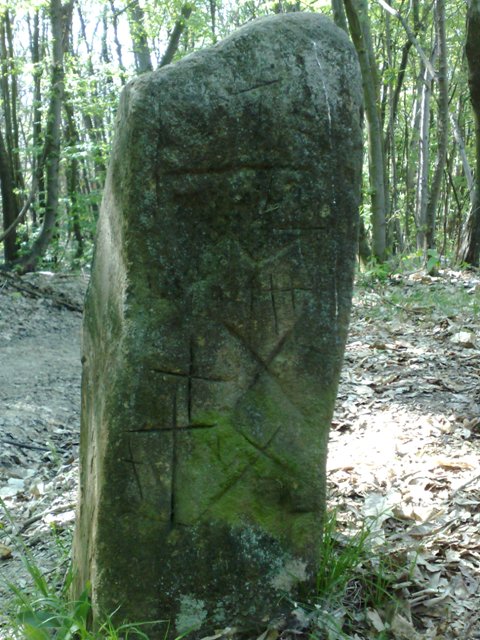 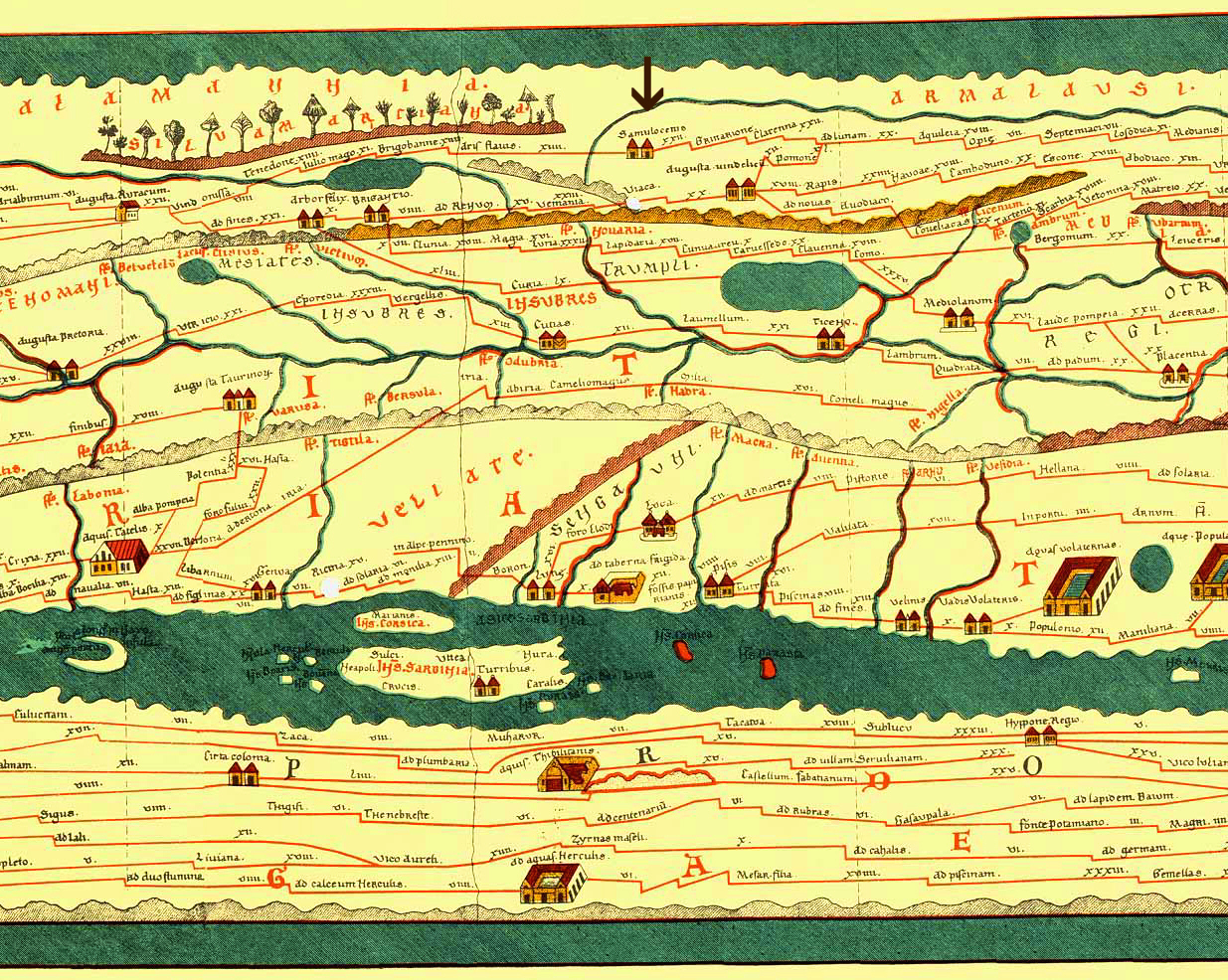 Miláno

- strategická poloha na križovatke ciest, úrodná pôda (obilie, víno), chov oviec
 založené 600 BC – Insubrovia (región Insubria) – v čase vlády Tarquinia Superba
 222 BC – Rimania Insubrov porazili (Gnaeus Cornelius Scipio Calvus)
 Rimania postupne ovládli celý región – Gallia Cisalpina
 augustovské obdobie: divadlo, amfiteáter, opevnenie (od Caesara)
 sídlo Praefectus Liguriae (Hadrián), Vicarius Italiae (Konštantín)
 259 AD – porážka Alemanov 
 286 AD – Maximián – hlavné mesto Západorímskej ríše (Dioklecián v Nikomédii): circus, thermae (Herkulove kúpele), rozšírenie mestských hradieb
 313 AD – Milánsky edikt
 najväčší rozkvet: sv. Ambróz (biskup), Theodosius I: baziliky San Simpliciano, San Nazaro, San Lorenzo, kaplnka San Vittore v bazilike Sant´Ambrogio
 prekvitalo umelecké remeslo: spracovanie slonoviny a striebra
 zač. 5. stor. AD – útoky a úpadok: Góti, Attila, Lombardi (sídlo ríše premiestnené do Ravenny)
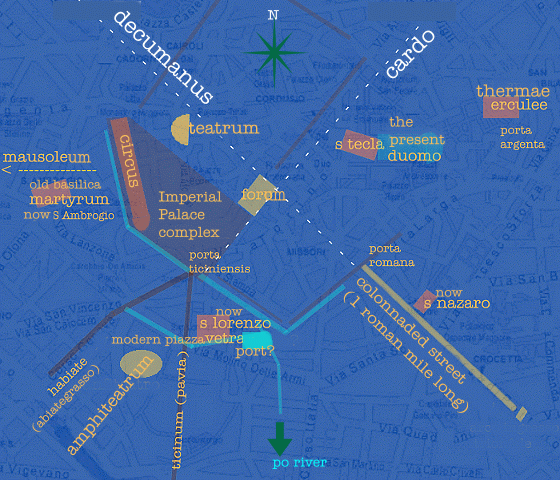 Bazilika sv. Ambróza (kaplnka sv. Viktora – mozaiky, hrobka, pozostatky sv. Ambróza, Gervázia, Protasia)
Kostol sv. Lorenza + kolonáda
Amfiteáter (v archeoparku)
Circus – veža v konvente sv. Maurizia Maggiore
Herkulove kúpele
Krypta sv. Giovanni in Conca
Divadlo
Cisársky palác
Fórum
Amfiteáter
 1. stor. AD
 3. najväčší v Rímskej ríši (Rím, Capua)
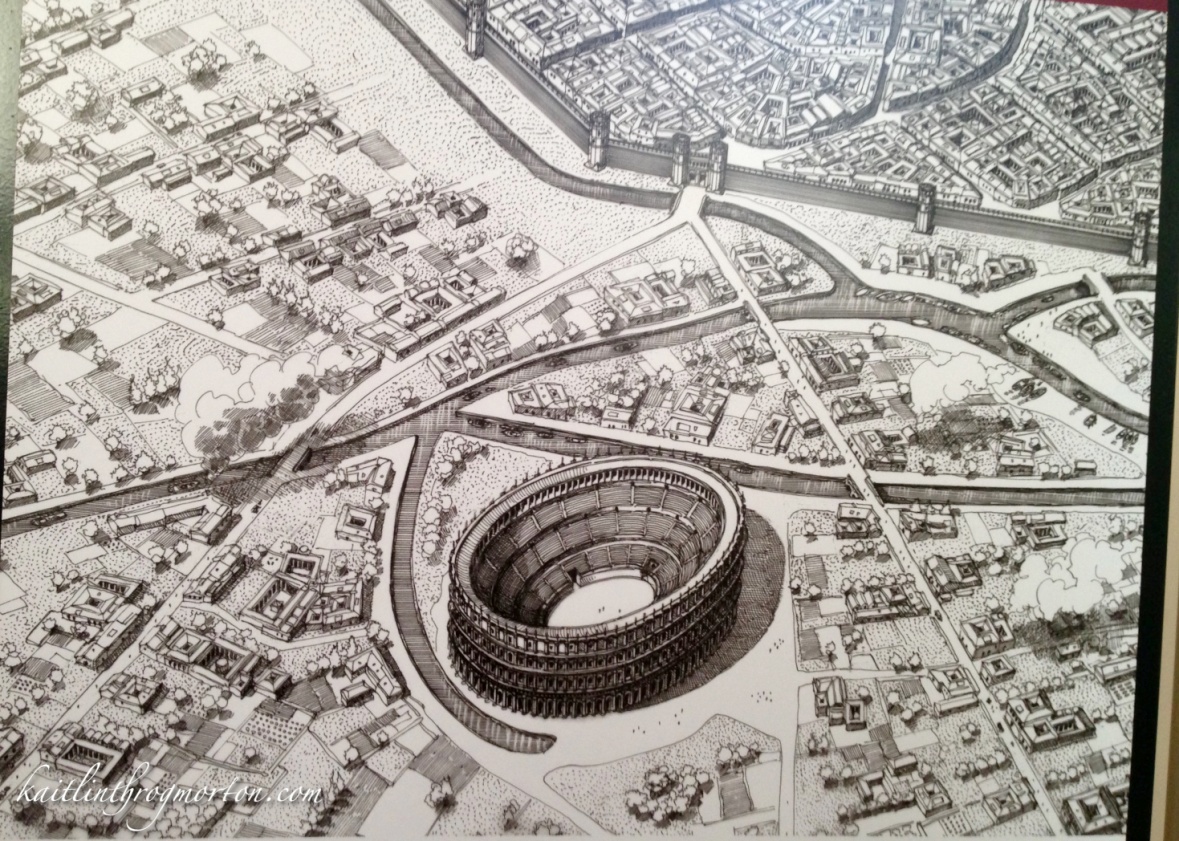 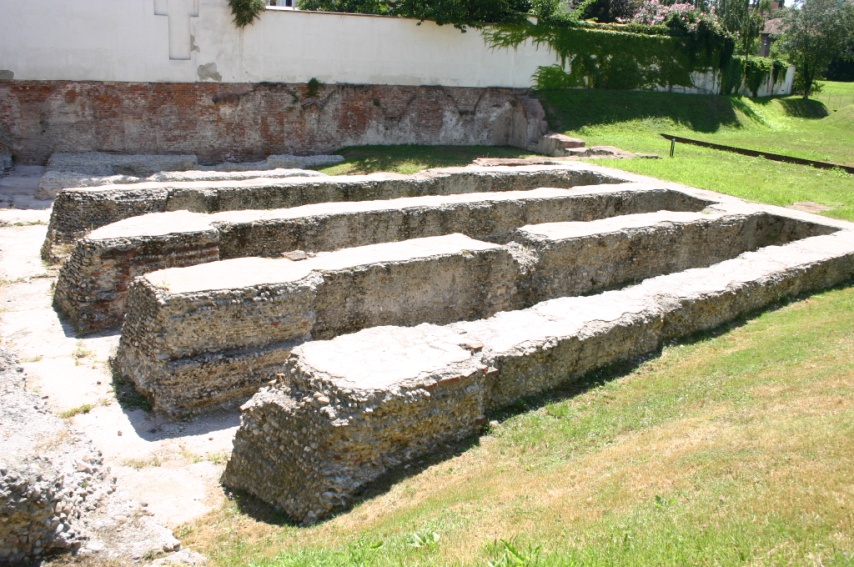 Herkulove kúpele
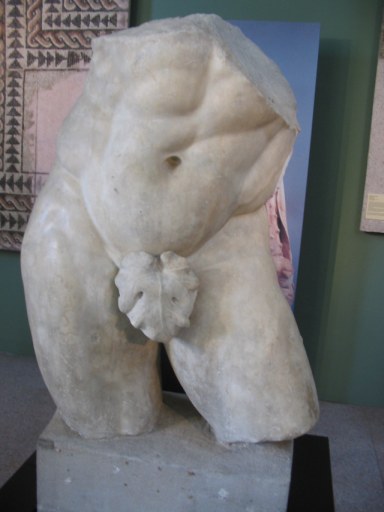 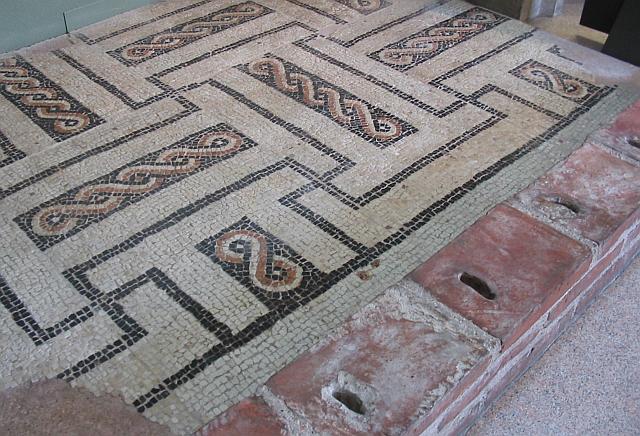 Cisársky palác
 Maxentius
 kon. 3. stor. AD
 objavené po 2. sv. vojne (pôvodne – kúpeľný komplex)
 centrálna časť: séria troch miestností s apsidou otvorených do veľkej haly obkolesenej stĺpami, do ktorej sa vstupovalo z obdĺžnikového átria
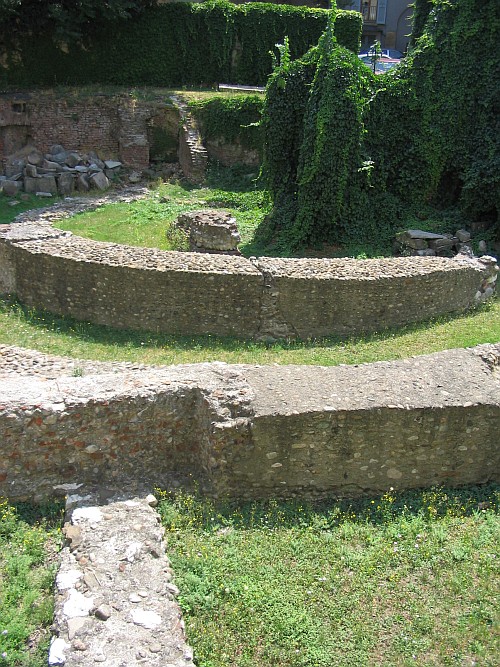 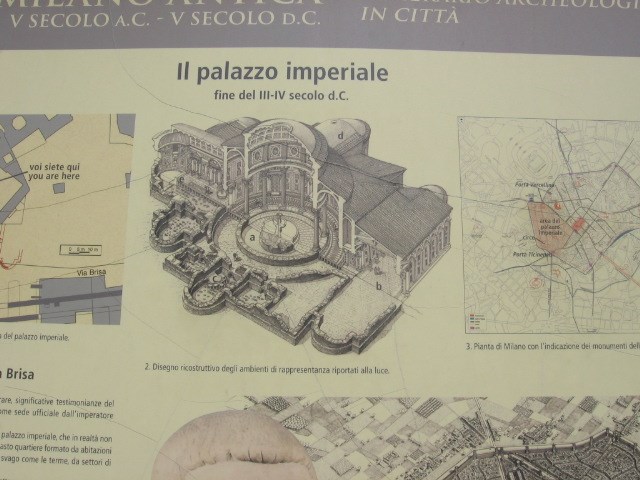 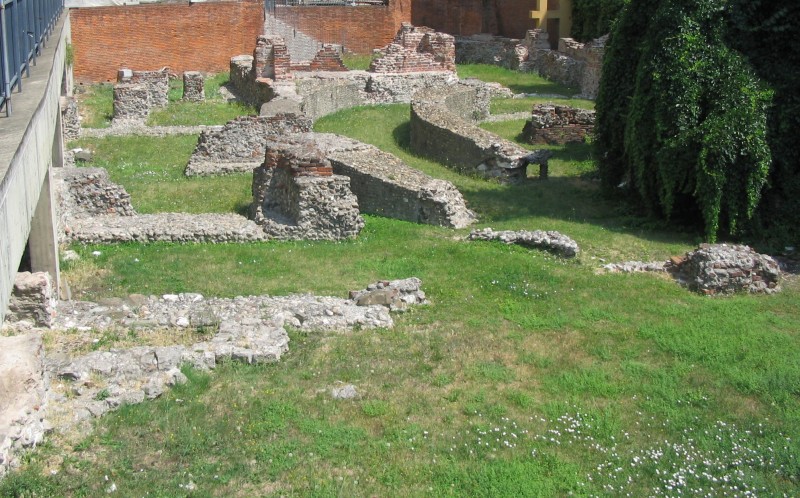 Circus
- sčasti včlenený do opevnenia
- zvonica San Maurzio (jedna z dvoch monumentálnych veží v cirku)
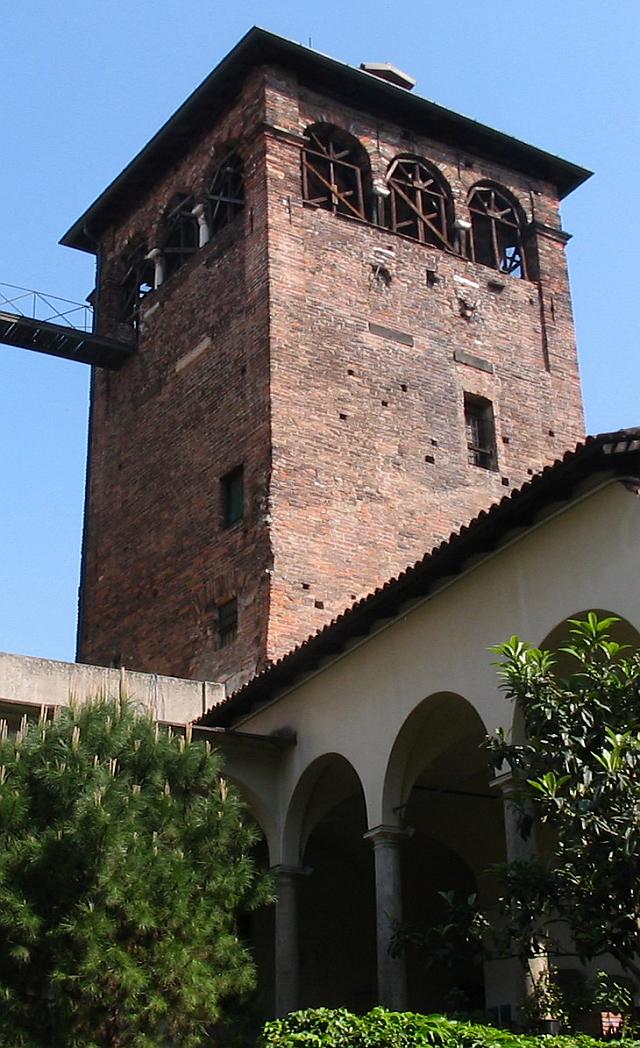 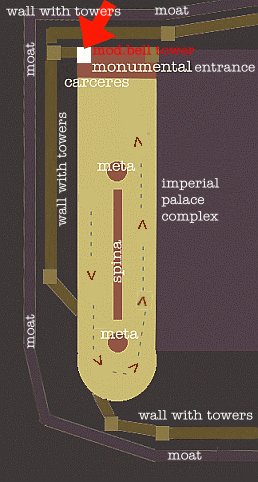 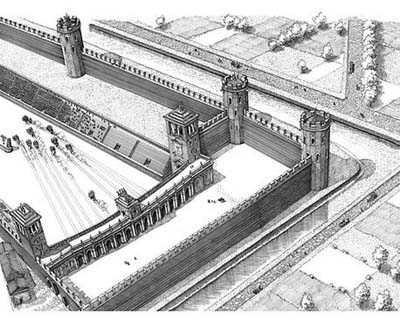 Lokalita Duomo

 v období sv. Ambróza (374 – 397 AD) – 4 baziliky na tomto území (4 svetové strany)
 ochrana pred zlom (alebo útokom?)
 postavené koncom 4. stor. AD: Bazilika martyrium (bazilika sv. Ambrózia), bazilika sv. Nazara, bazilika sv. Simliciana, bazilika sv. Dionýza
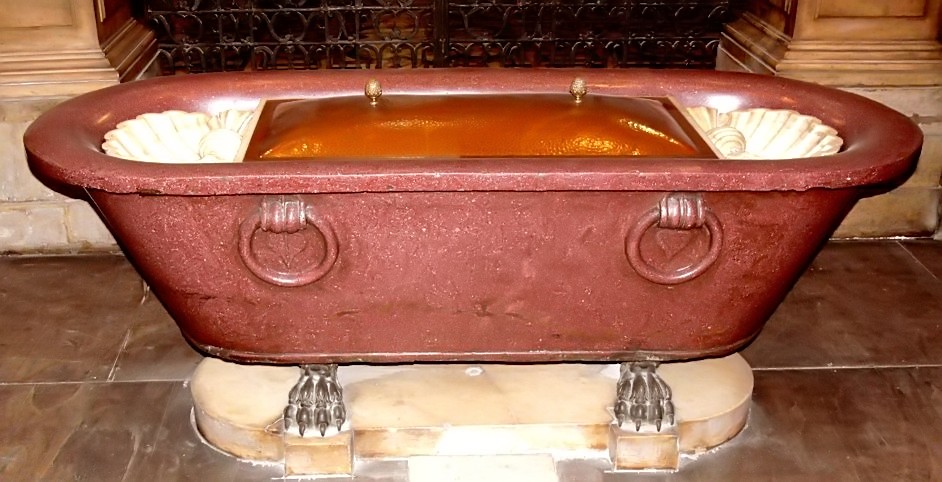 porfýrová vaňa pre Maximiána
 dnes slúži ako krstiteľnica
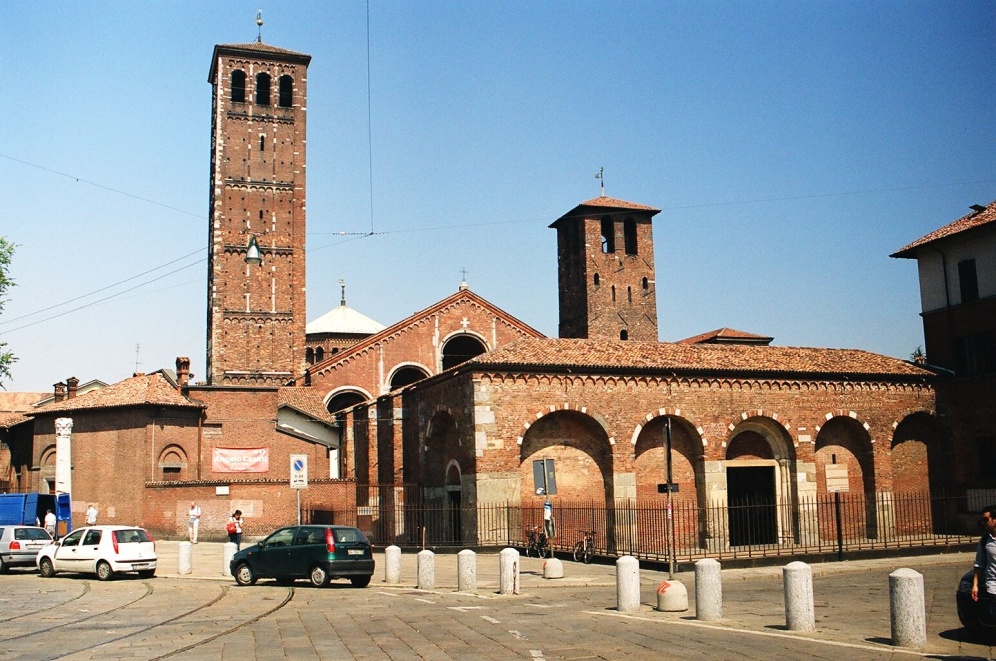 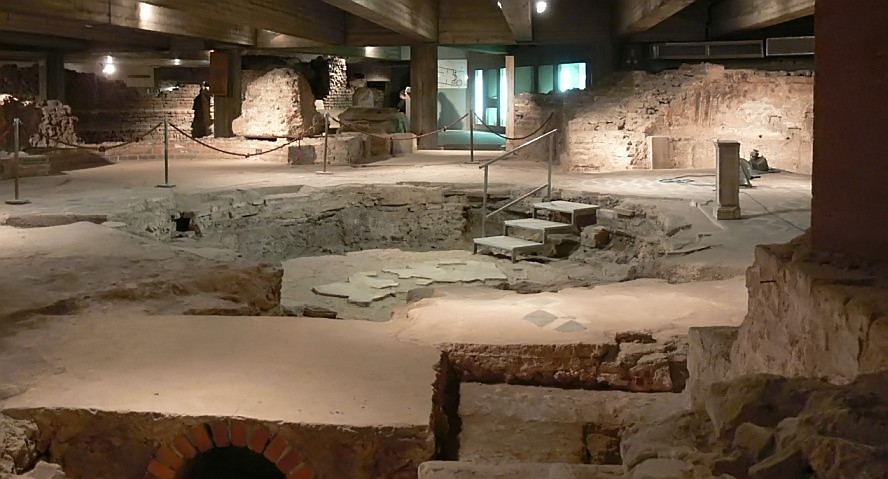 pod Dómom – staršia krstiteľnica
 4. stor. AD – pokrstený sv. Augustín
Regio IX: Liguria
 prehistória – jaskyne: Balzi Rossi, Finalese
 pobrežie – útesy a hory
 eneolit: mužské a ženské stély
 doba bronzová: Pollada, Fiavé, Terramare
 doba železná: roztrúsené osídlenie, prevažne poľnohospodárstvo a chov dobytka, jediné urbánne znaky osídlenia – vrch Castelo (pri Janove)
 podobný ráz až do augustovského obdobia

Janov 
 spojenectvo s Rimanmi
 205 BC zničené Hannibalovým bratom, krátko potom mesto zrekonštruované,
 107 BC – sídlo armády Municipia Rufa proti Ligúrom

 177 BC - Luna
 v priebehu 1. stor. BC – prvé municípiá: Dertona
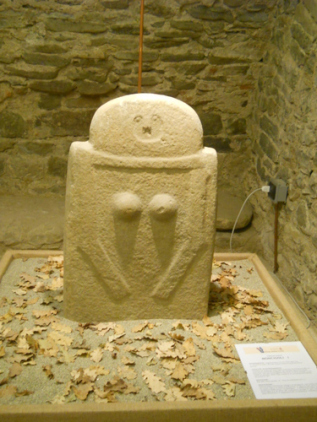 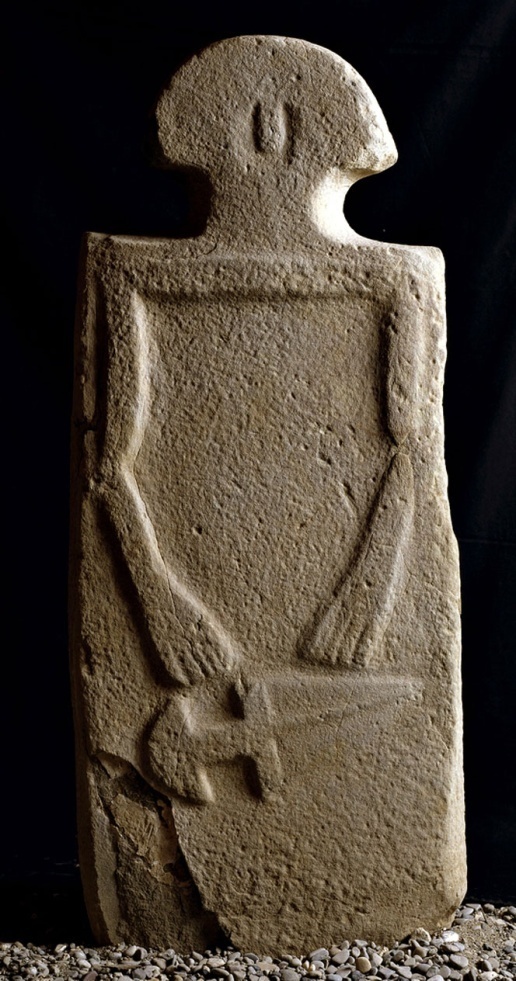 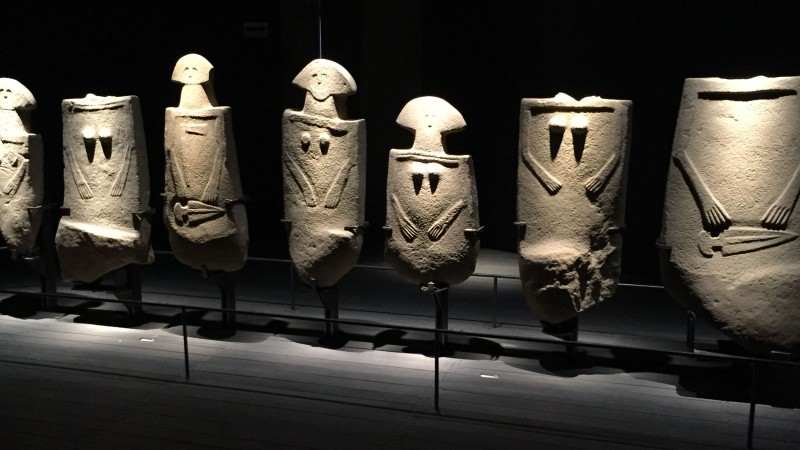 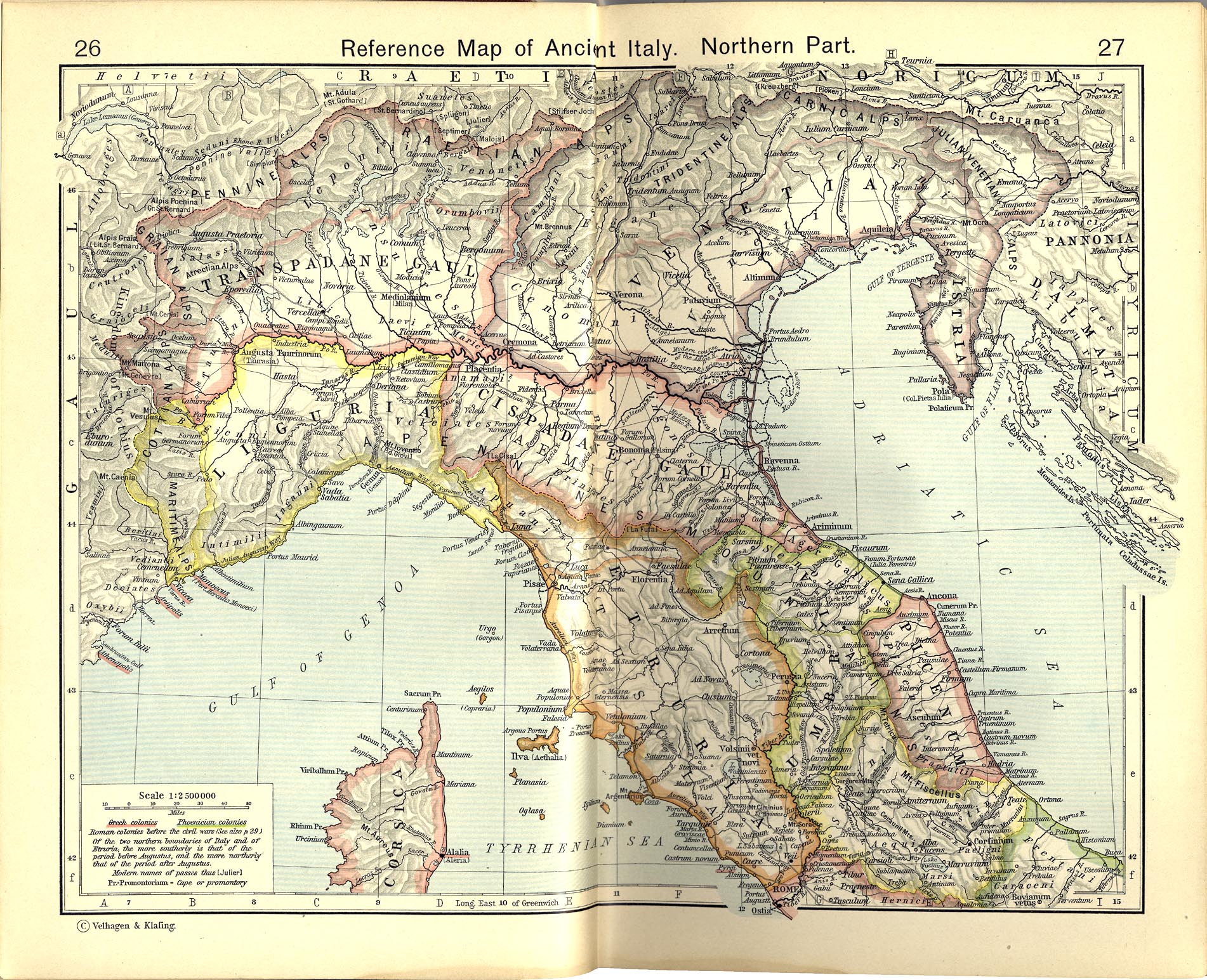 Regio X: Venetia et Histria

- dnešné Veneto, Trentino-Alto Adige, Friuli-Venezia Giulia
 eneolit – spojenie strednej Európy, Apeninského a Balkánskeho polostrova
 kon. doby bronzovej – protovillanovské osídlenie – Frattesina (štvrte rozdelené podľa remeselnej činnosti – spracovanie bronzu, kostí, skla, jantáru...), bikonické urny, kremačný pohrebný rítus, ďalšia kultúra – Pollada
 zač. doby železnej - kultúra Paleoveneta – materiál ovplyvnený protovillanovskou kultúrou, ale aj kultúrou popolnicových poli – Este
 polozemnice rozdelené do niekoľkých miestností
 6. stor. BC – epigrafické nápisy: etruské písmo, ale venétsky jazyk
 centrá: Benátky, Trentino
 zač. 6. stor. BC – príchod Cenomanov a neskôr Keltov – koniec kultúry 
 strach z ďalšej invázie – spojenectvo s Rímom – počas 2. stor. BC
 181 BC - Aquileia
 89 BC – latinské kolónie
 49 BC – Lex Iulia – priama súčasť Ríma, rímske občianstvo, začína urbanizácia: Padova, Adria
 budovanie dôležitých ciest
 neskorá antika: príchod Gótov, Frankov a Longobardov
Verona
- amfiteáter: 30 AD
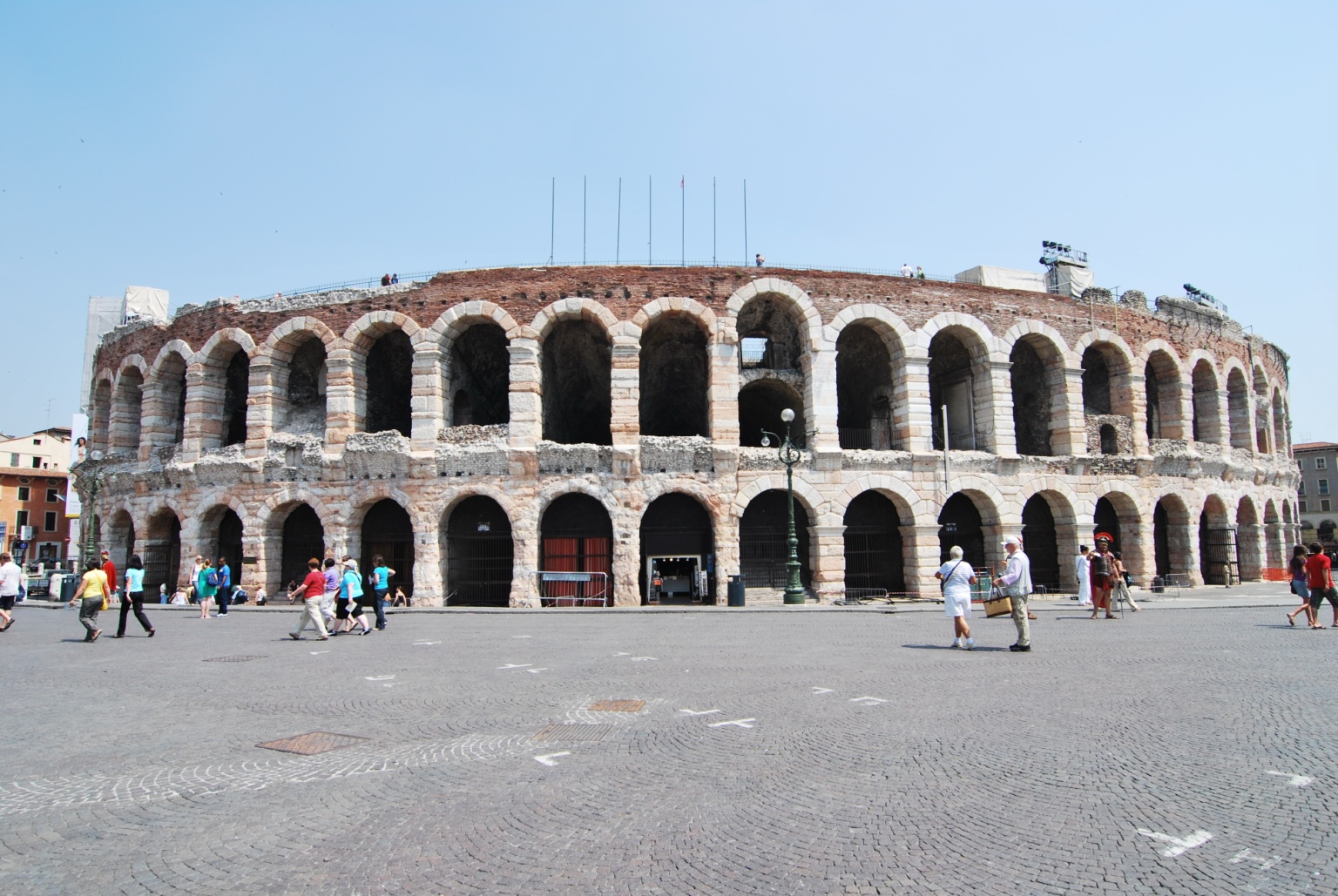 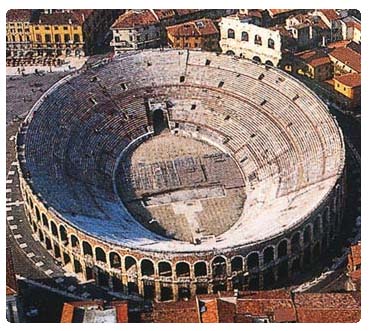 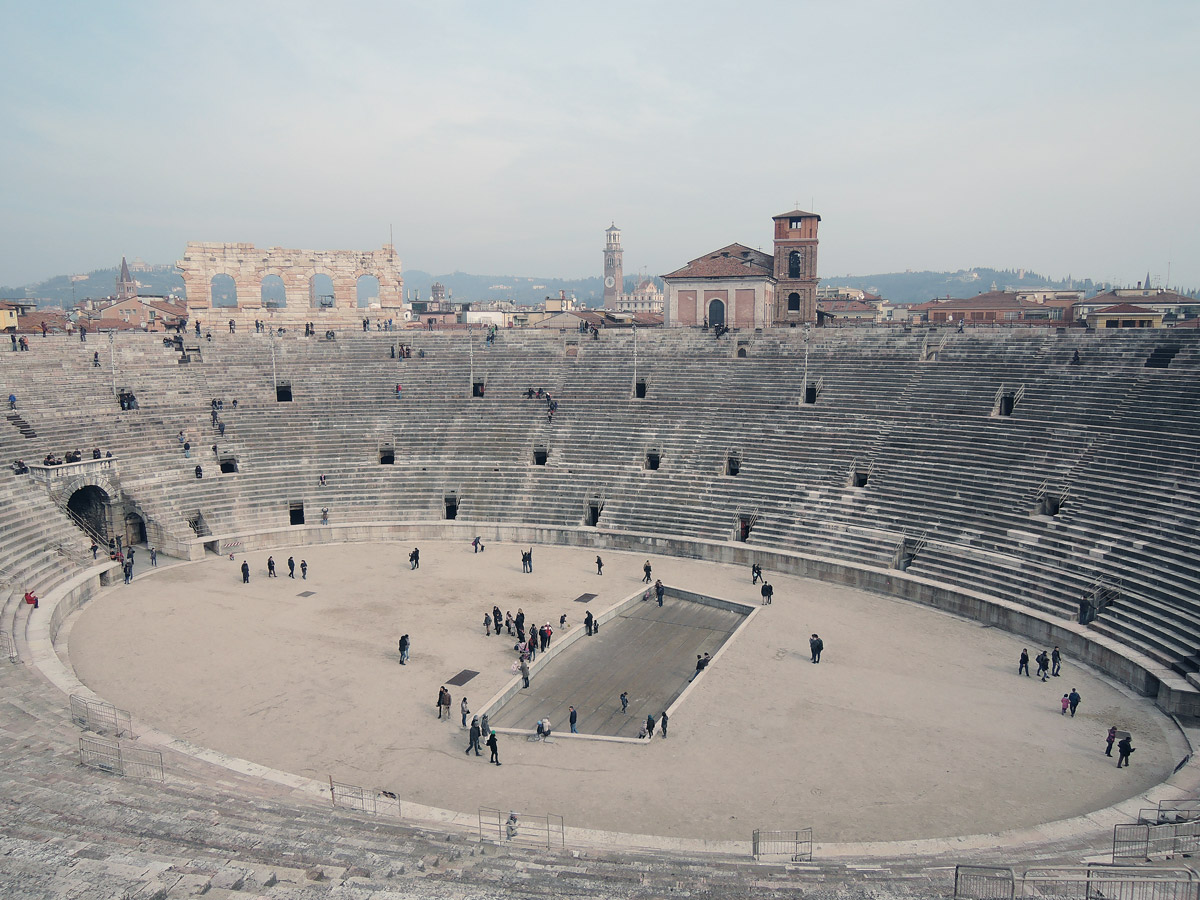 Aquilea
 181 BC – latinská kolónia
 90 BC – municípium
 osídlenie: doba bronzová (osada, skúmaná 2013 - 2015, 1500 – 1200 BC), Kelti
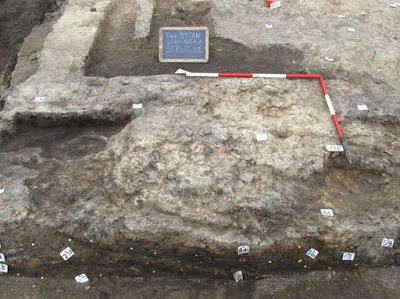 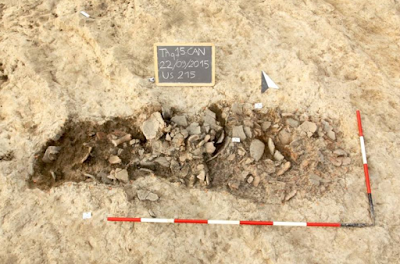 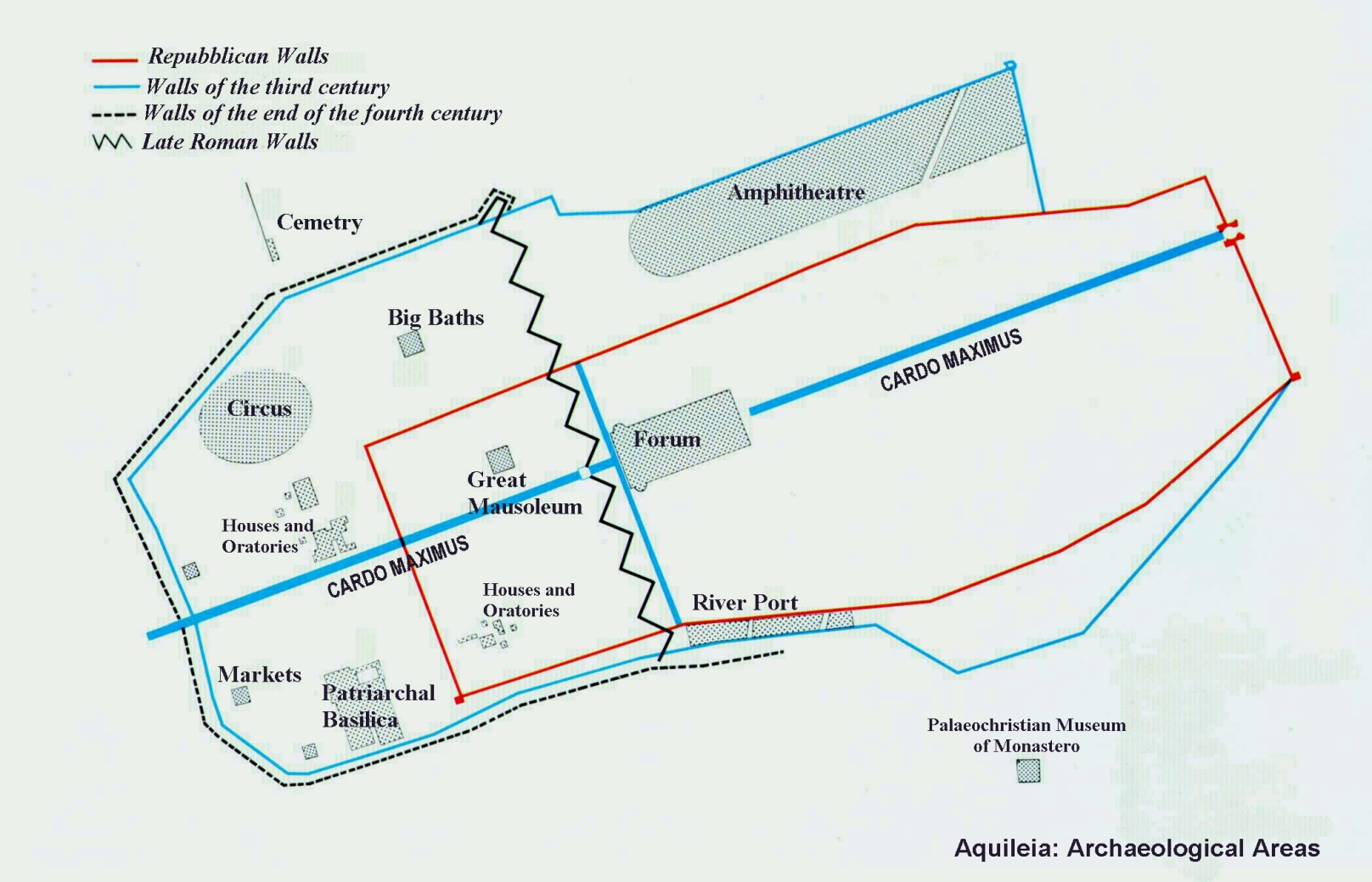 2. stor. BC
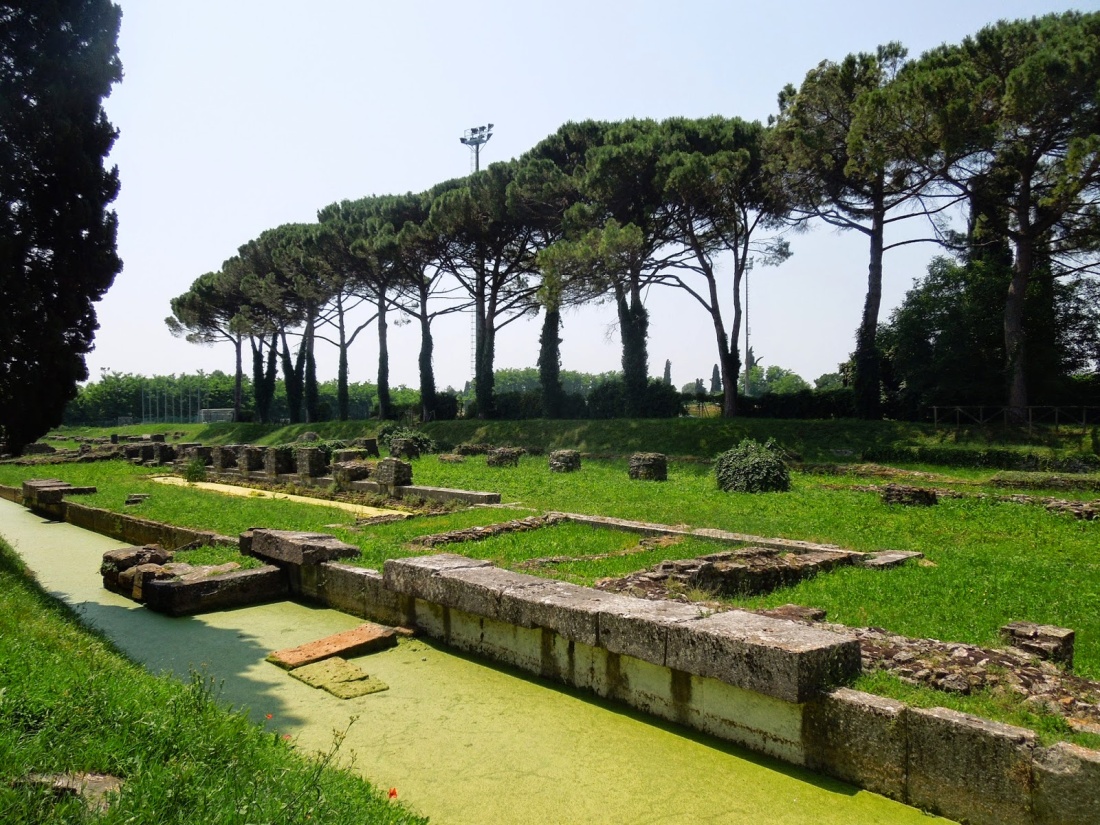 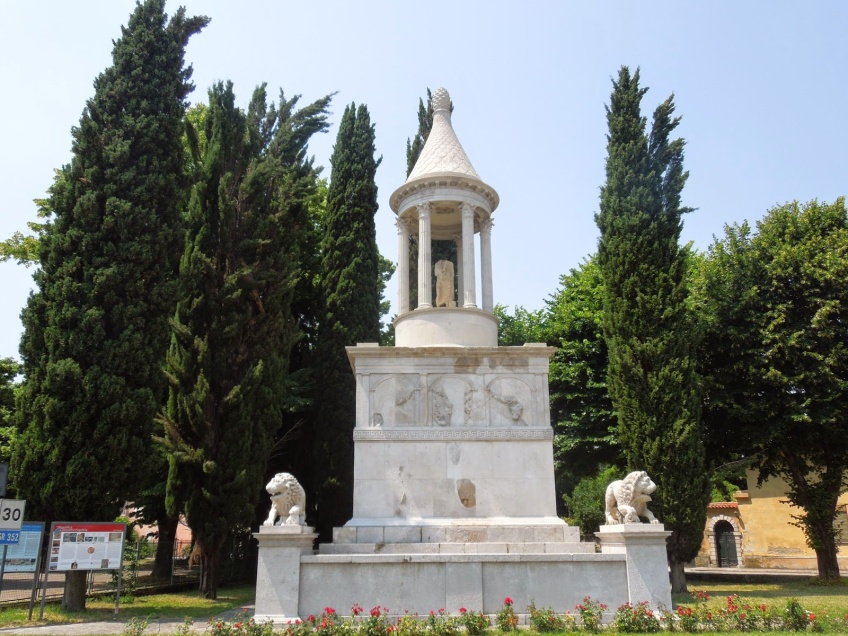 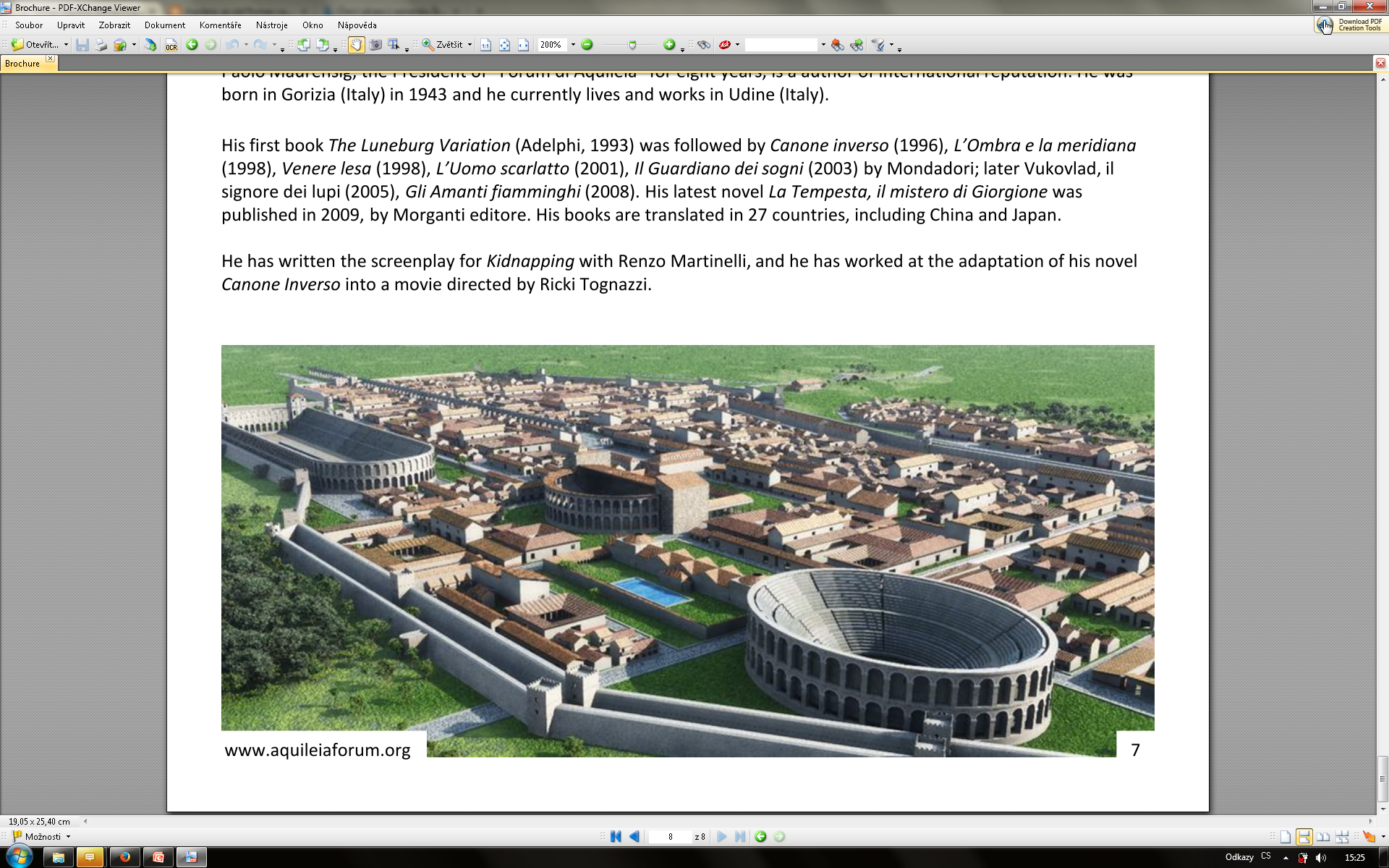 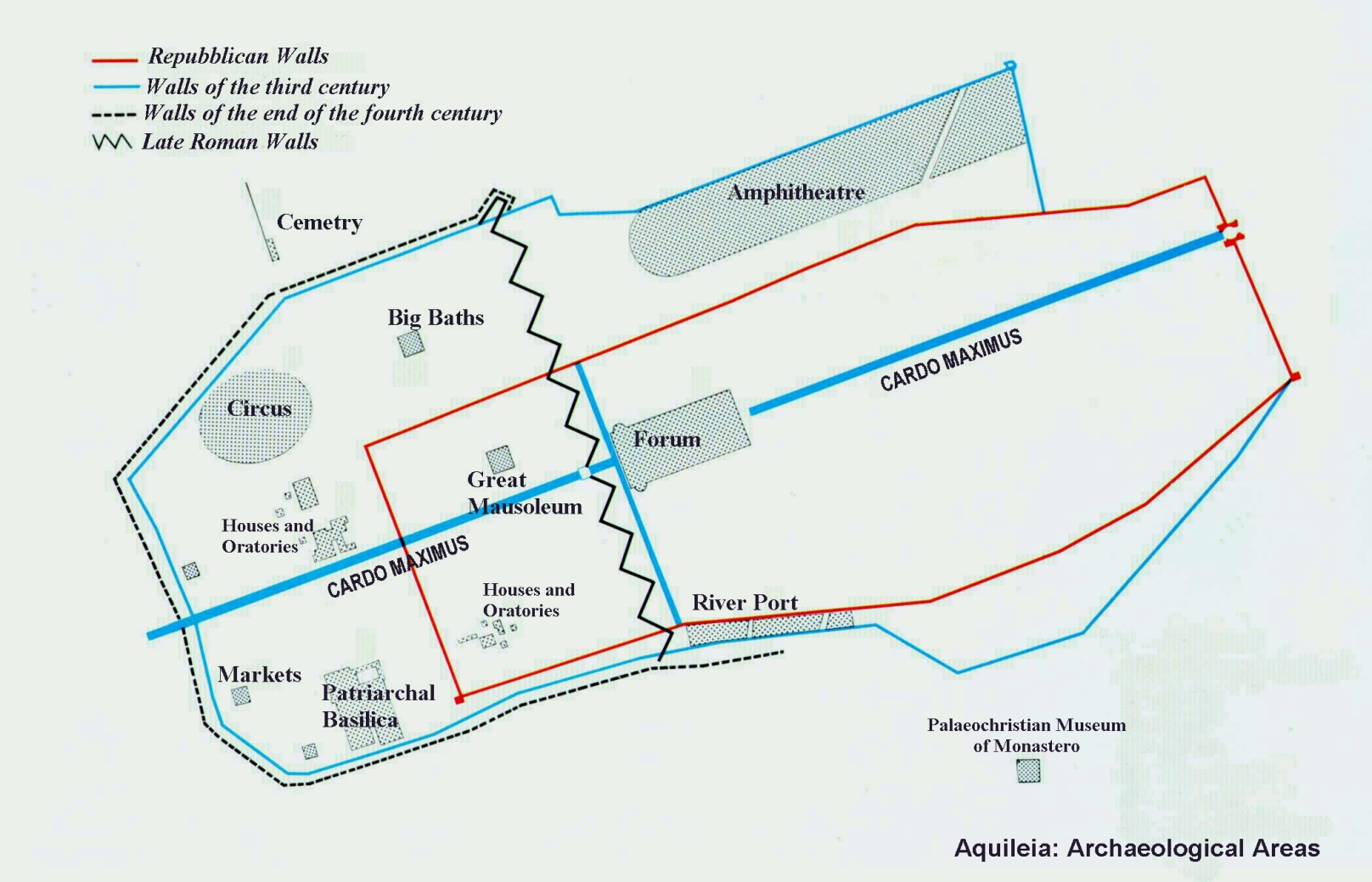 2. stor. AD
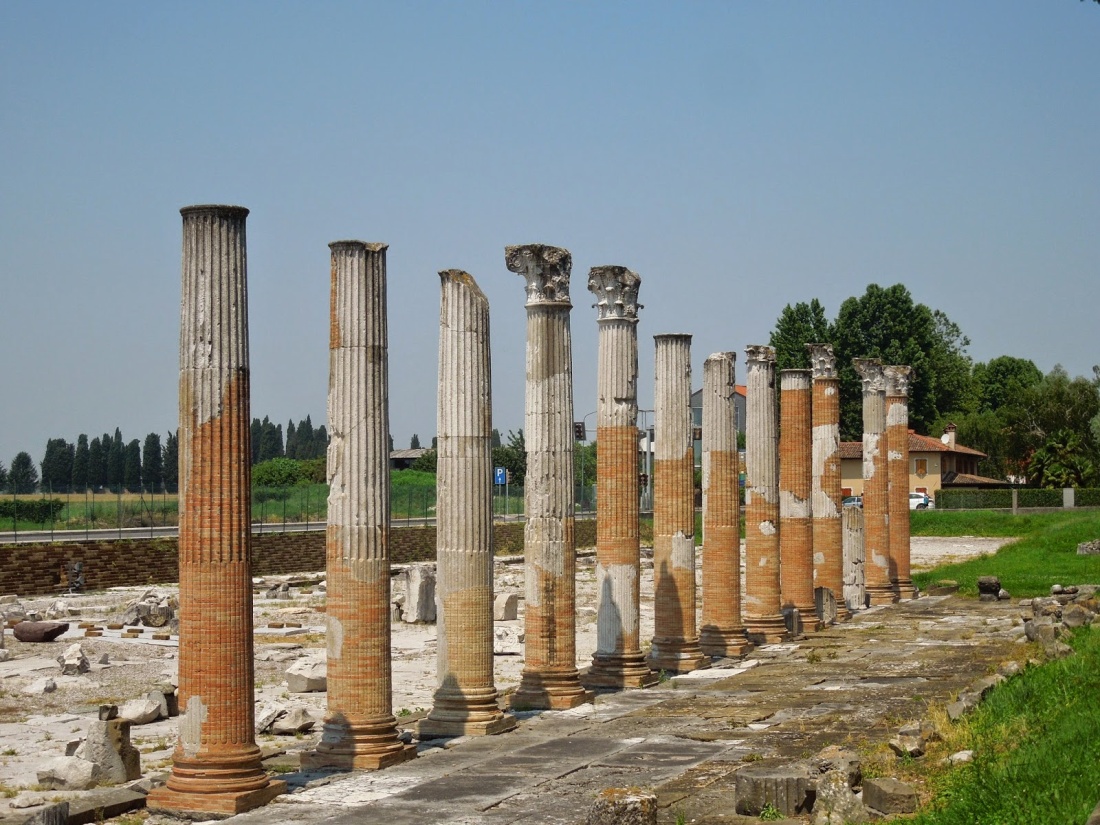 4. stor. AD
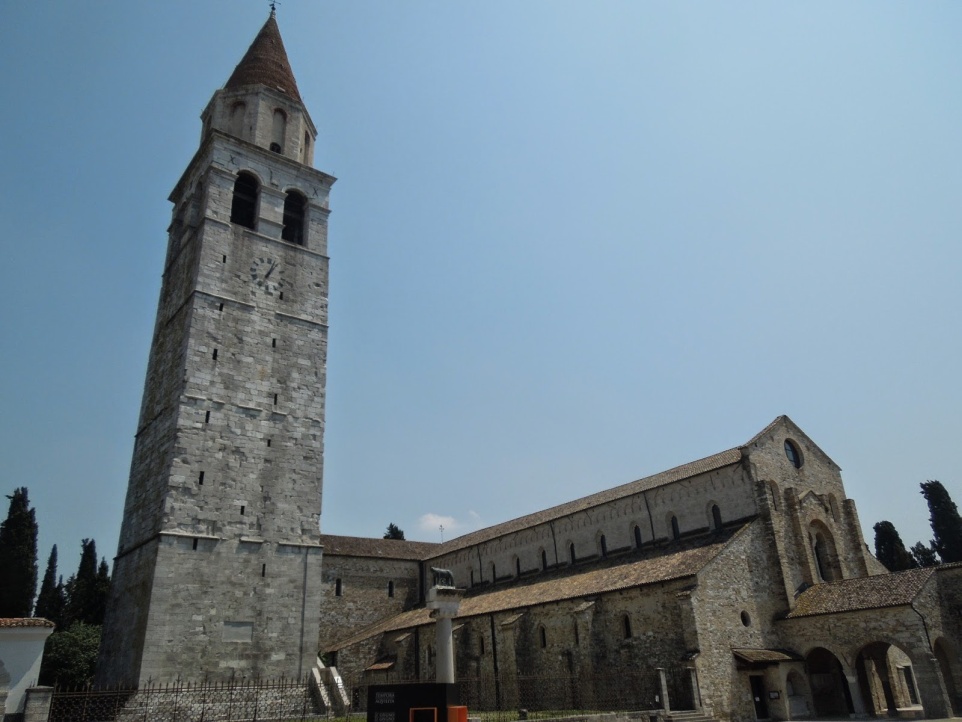 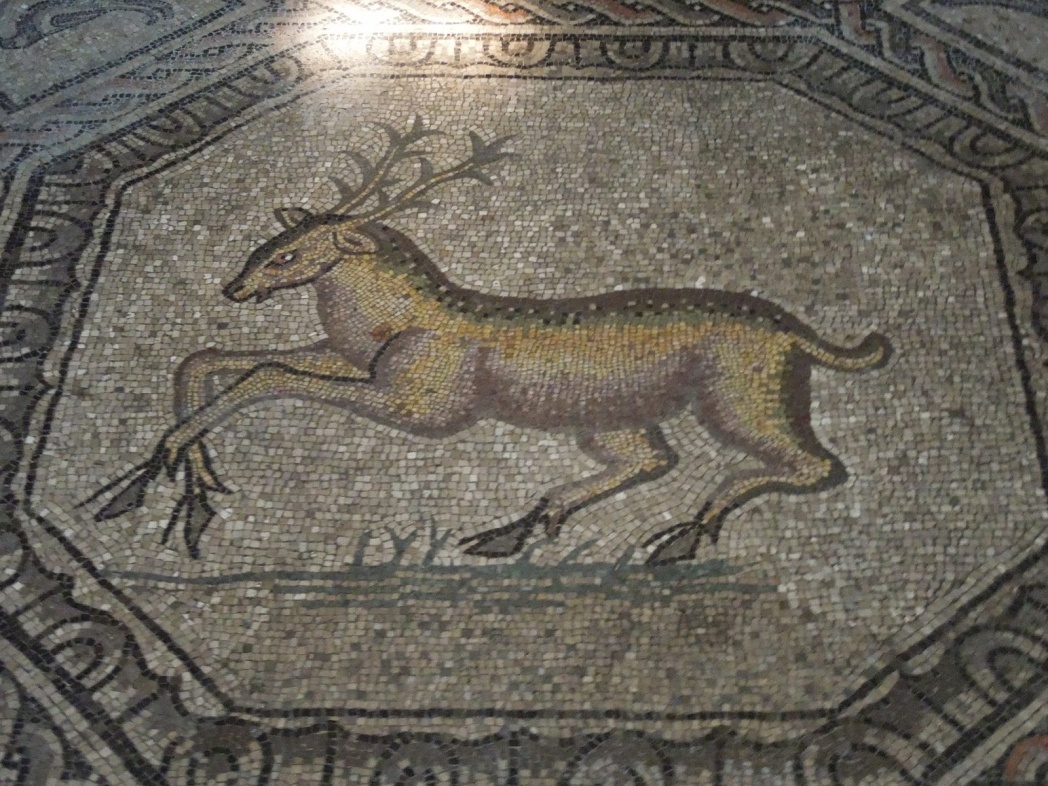 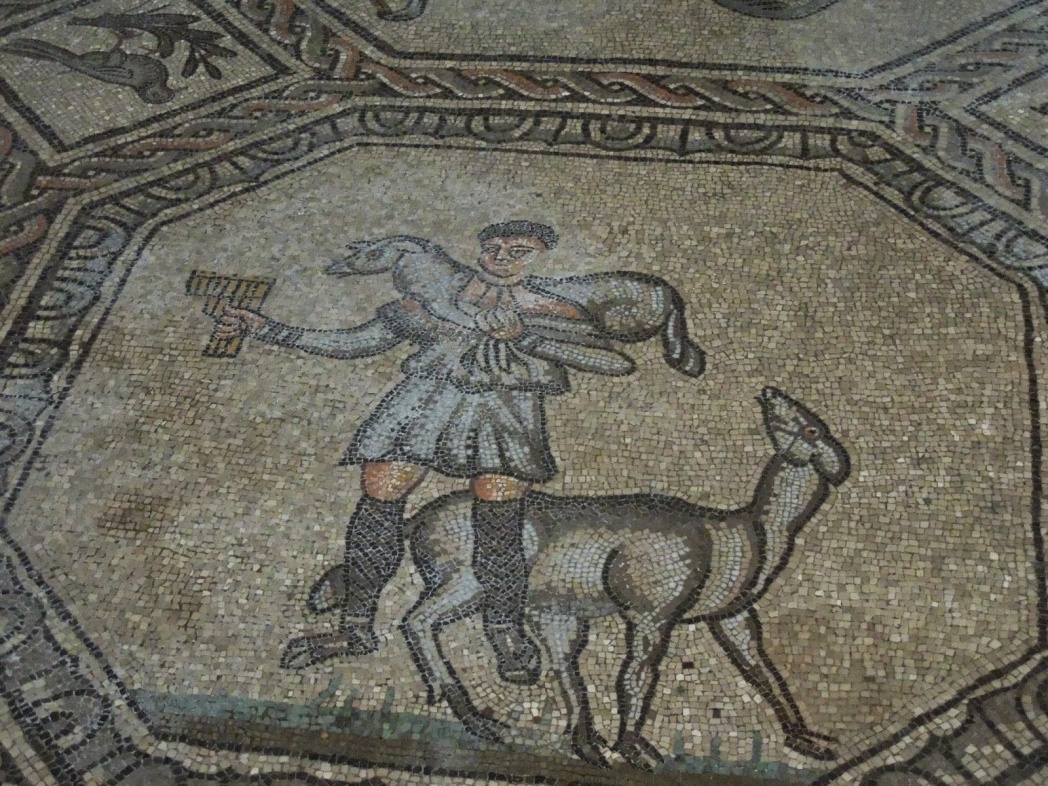 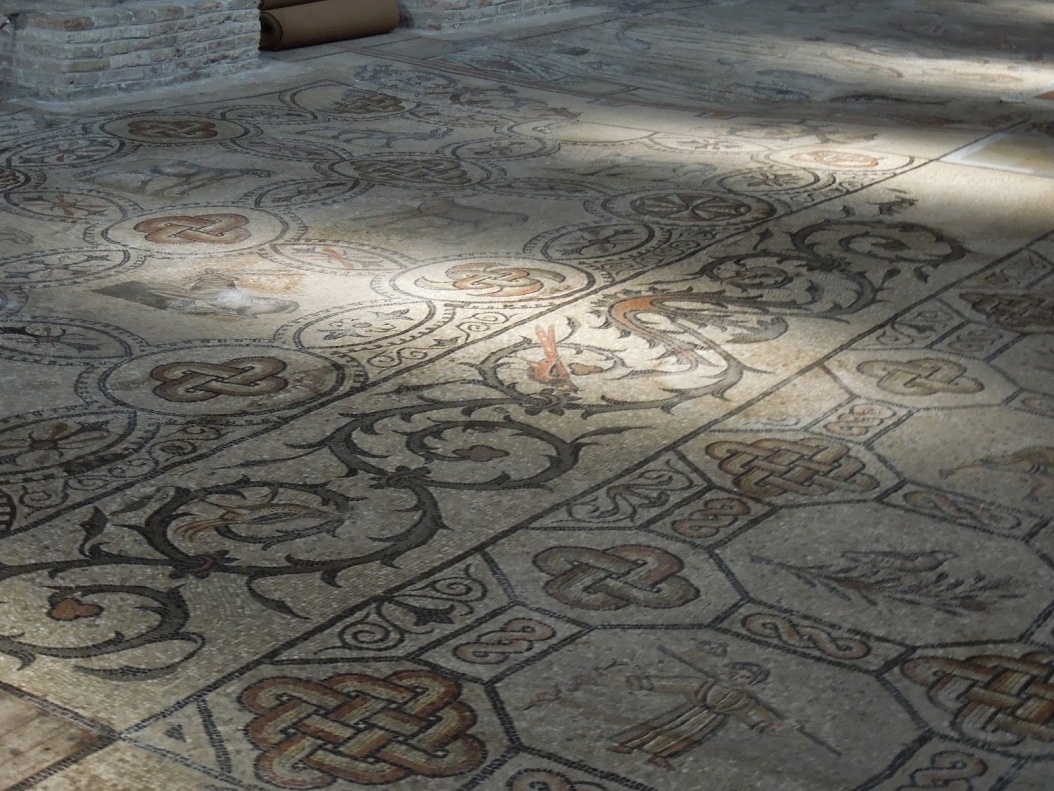 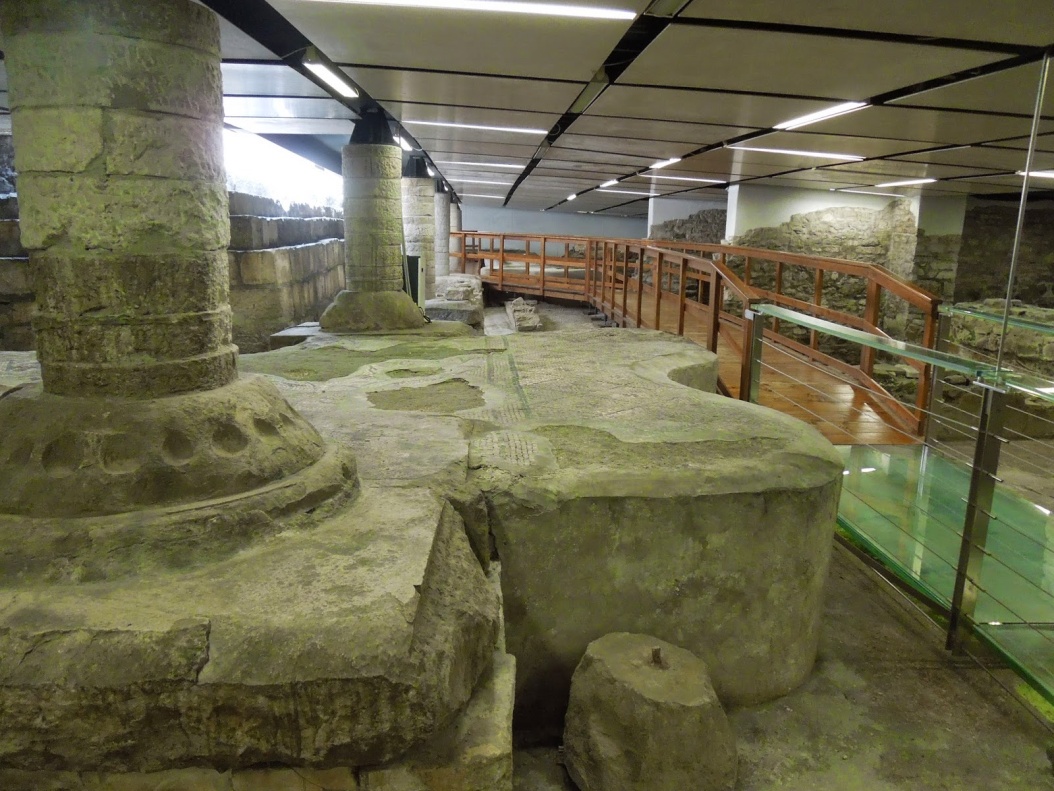